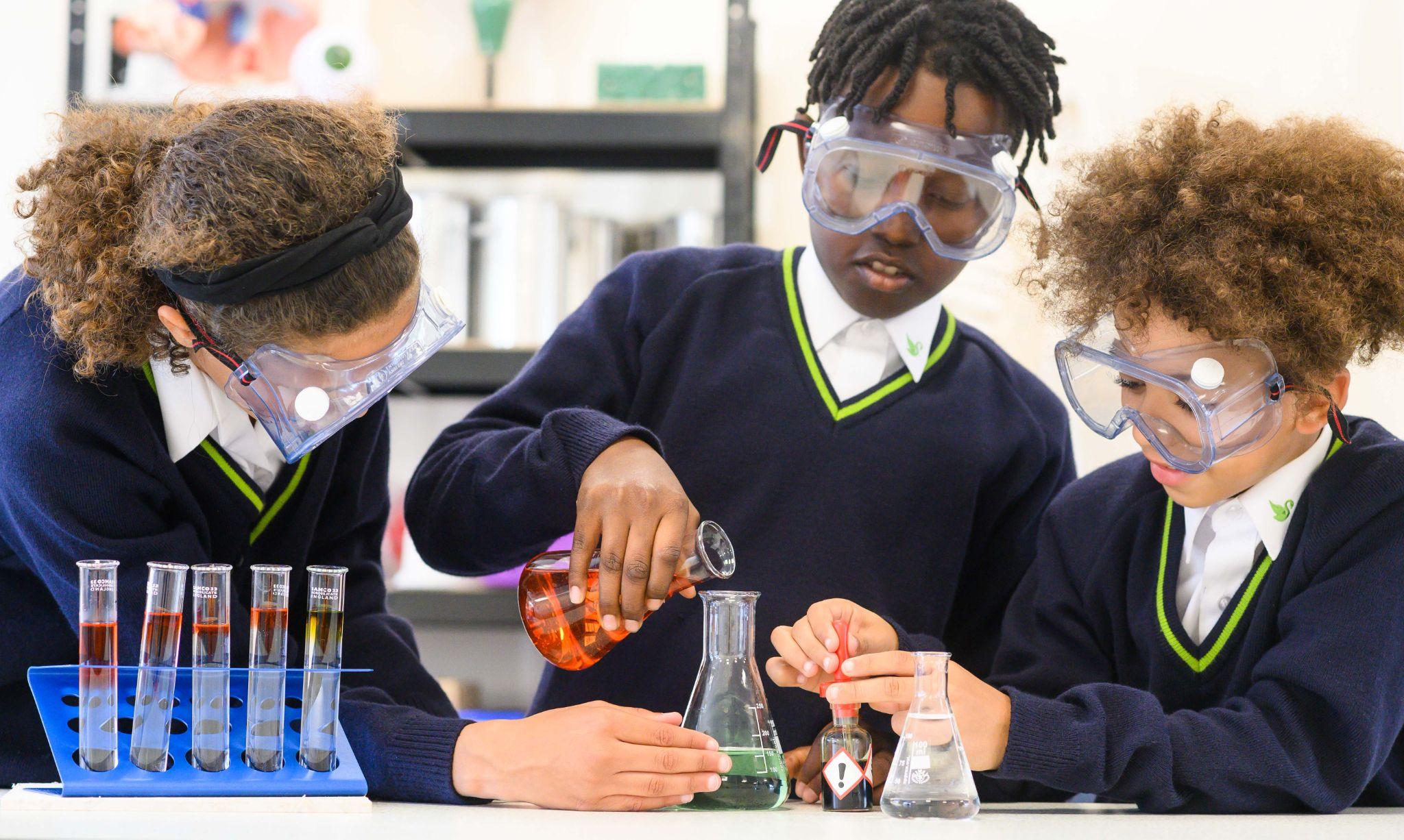 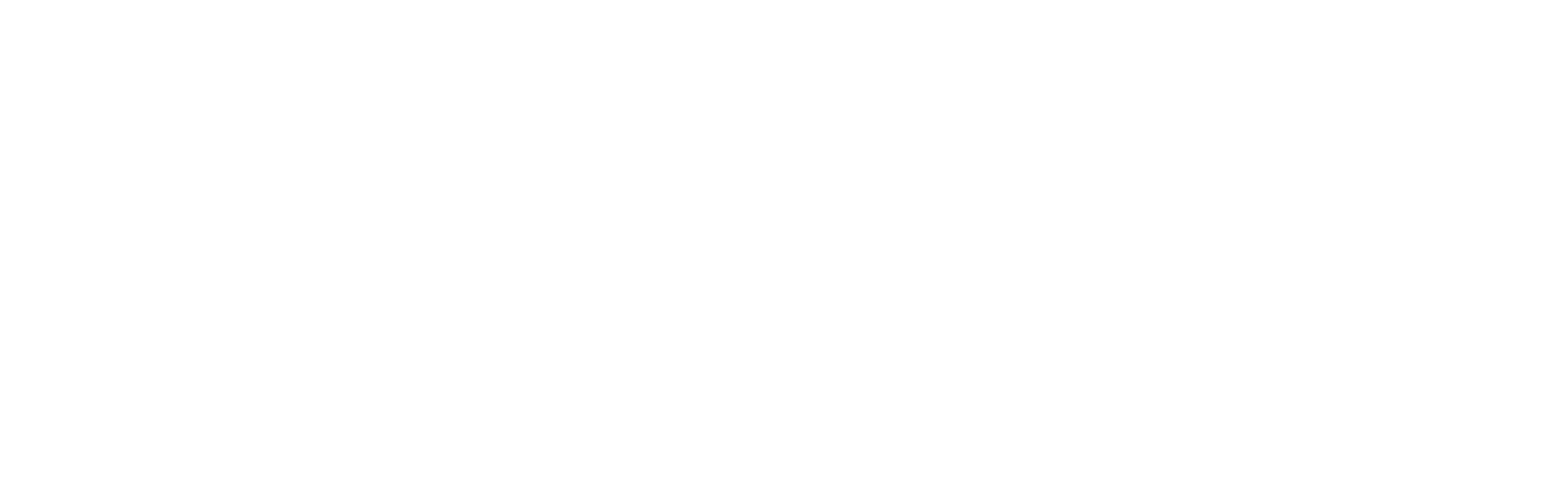 Leading inclusion: what works?
Katherine Walsh
Director of Inclusion - River Learning Trust
Regional SEND Leader - Whole School SEND
Chair - CST SEND and Inclusion Professional Community
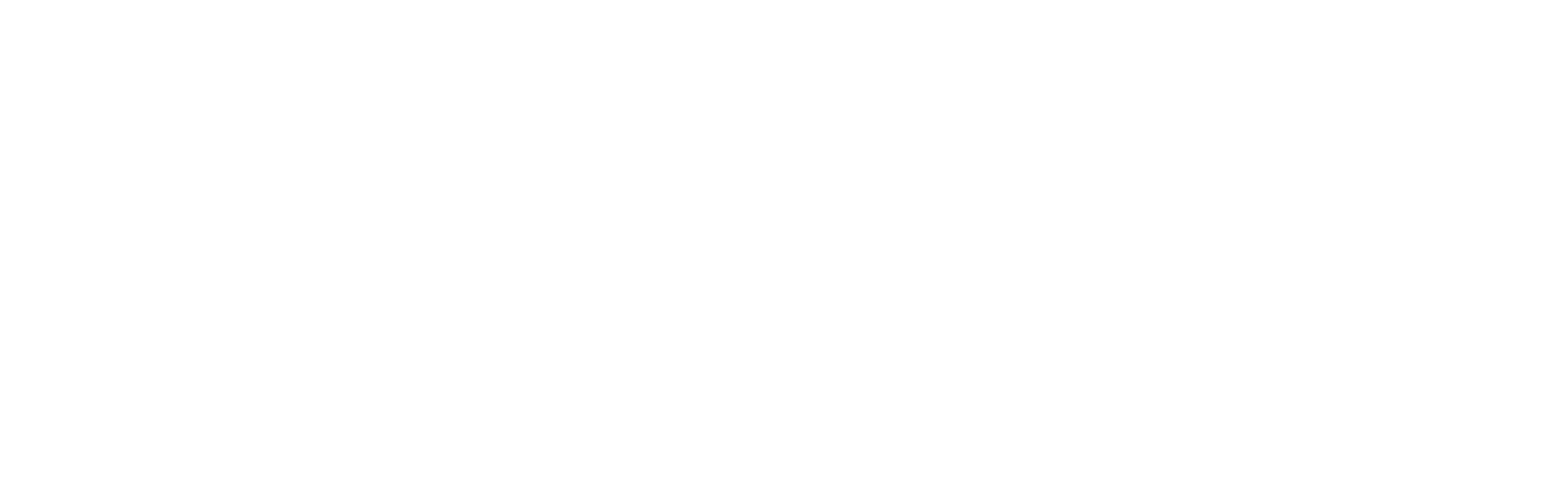 In today’s session:
Identify some of the challenges in enacting inclusive provision
Highlight the opportunities these challenges enable
Review key solutions: 
Implementing a distributive leadership of SEND
Celebrating a teacher’s power: noticing
River Learning Trust
30 Schools
10 secondary schools
4 joined RI/I
20 primary schools
9 joined RI/I
Teaching School Hub 
SCITT
16,000 pupils
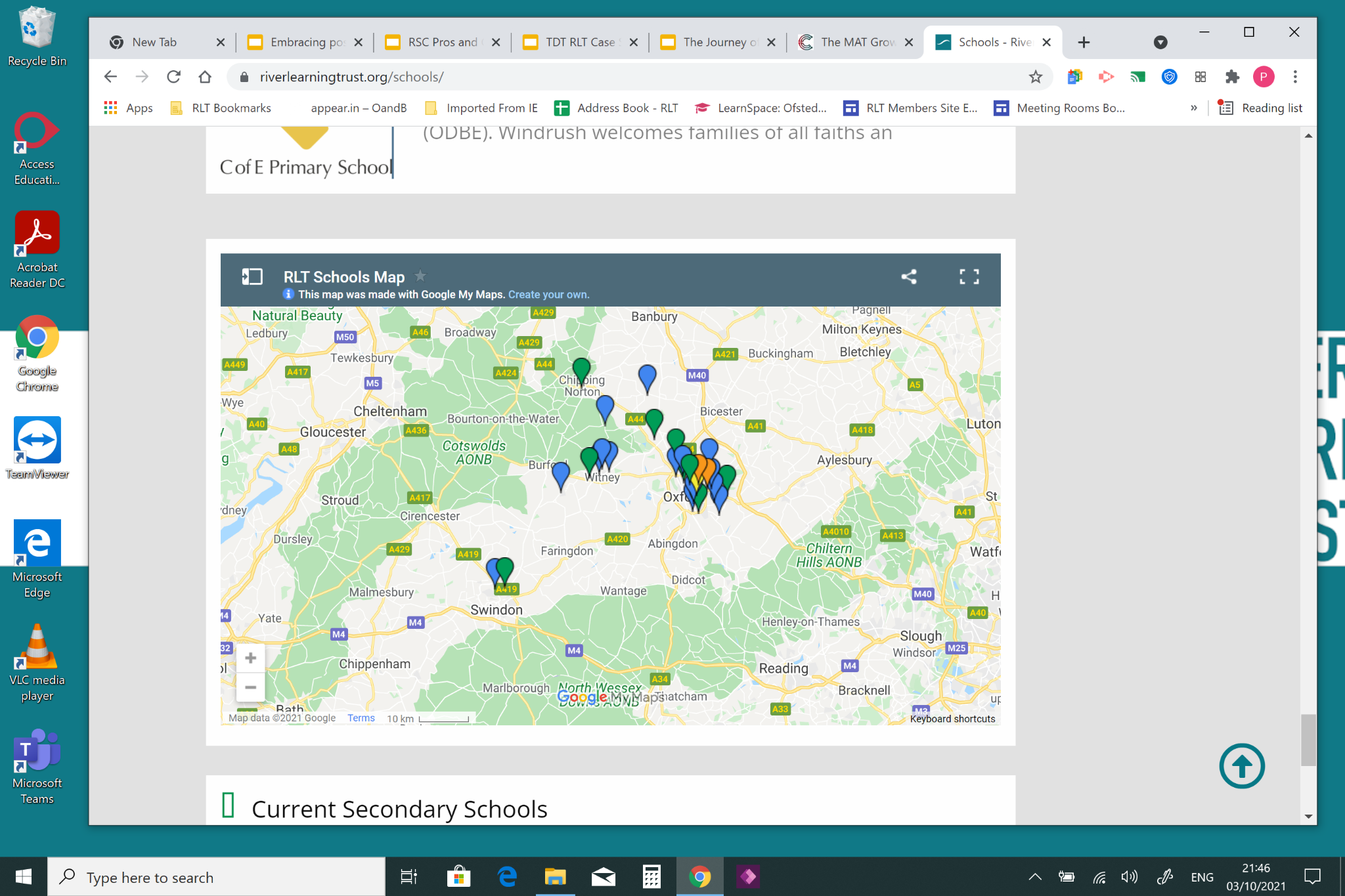 River Learning Trust
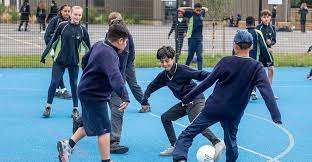 A diverse range of schools
Oxfordshire and Swindon
2000+ to 100 pupils
Rural and urban
<10% to >65% Pupil Premium
<1% to > 5% EHCP
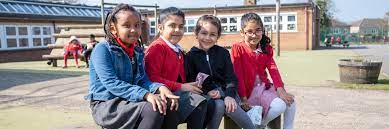 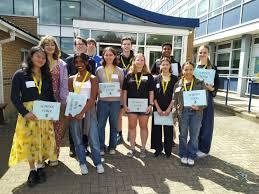 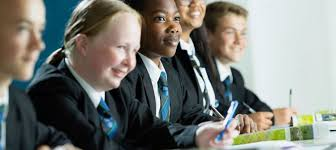 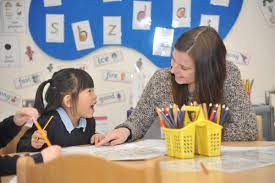 Reviewing inclusivity
Identification of SEND
SENDCO role & experience
Headteachers’ previous experience
Attendance
Informal observations
Feedback, e.g. SCPs, Ofsted
Listening / addressing language used
[Speaker Notes: Identification of SEND
SENDCo role in RLT schools - leadership? hours/week?
SENDCo experience - years of experience? more than one school?
Headteachers’ previous experience
Support and Challenge Partner feedback and observations
Ofsted findings in most recent inspections
Listening to (and addressing) the language used by school staff]
The Role of the SENDCO
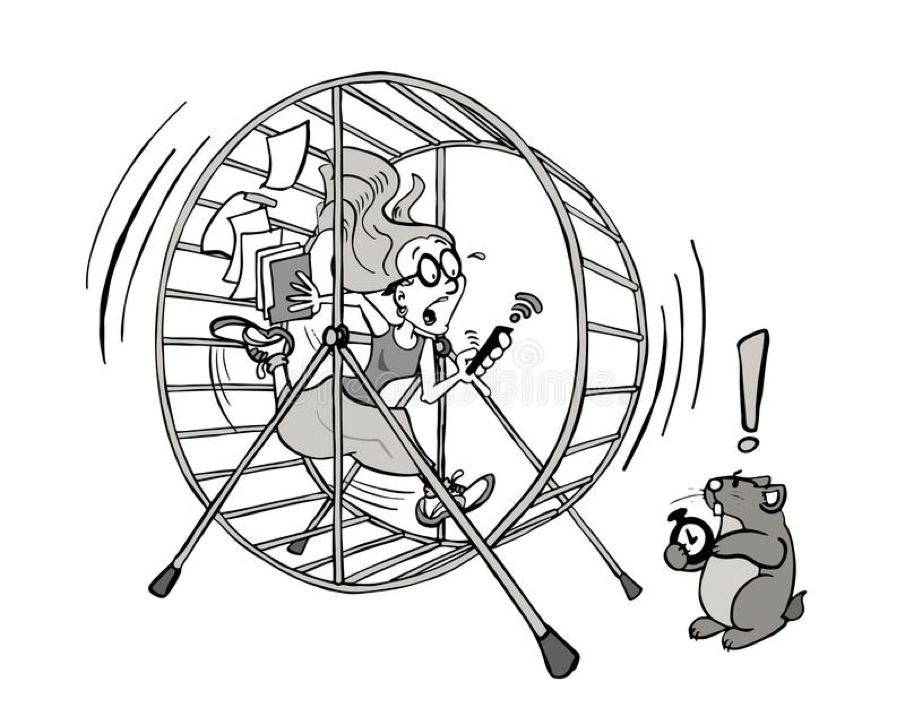 The Hamster Wheel… Why?
9,092,073 pupils in schools in England
1,673,205 of those have a SEND (18.4%)
434,354 have EHCPs (4.3%)
54.4% pupils with EHCPs in mainstream
EPI: 39% SEND at some point
EPI: 39% at some point
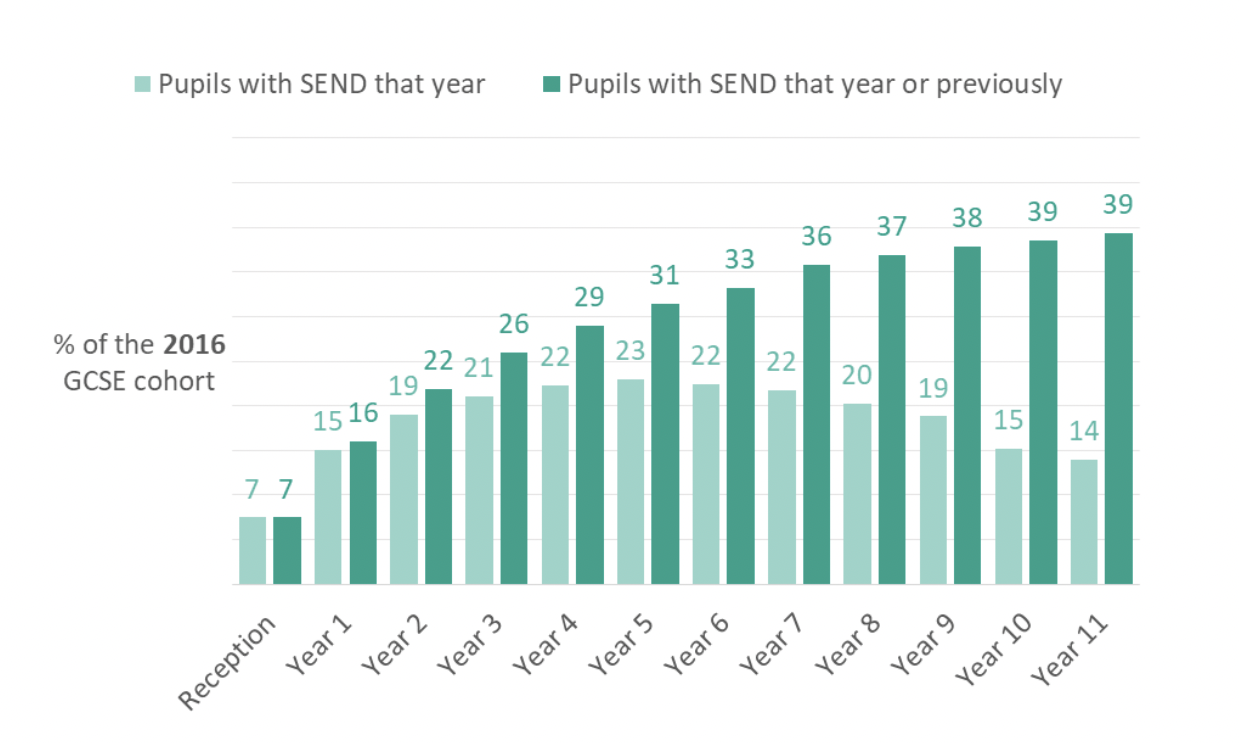 Source: Education Policy Institute - How many children have SEND? Hutchinson (2017)
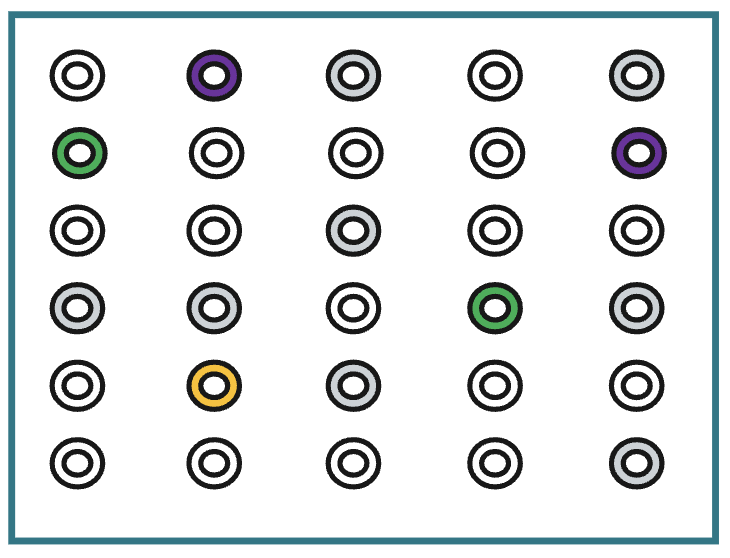 Primary: 
3% EHCP 
14.1% SEN Support

Secondary:
2.7% EHCP
12.9% SEN Support
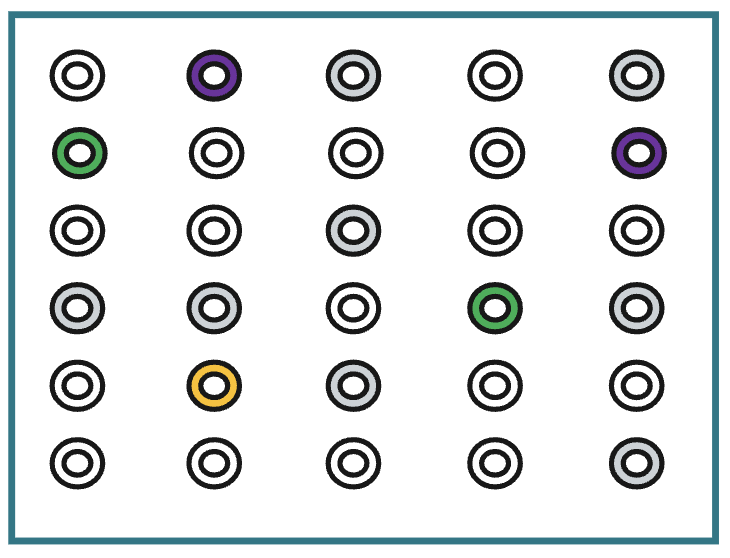 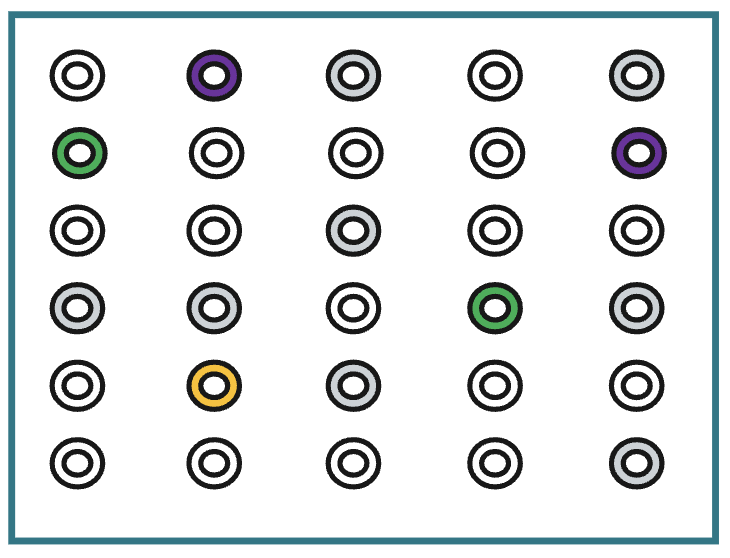 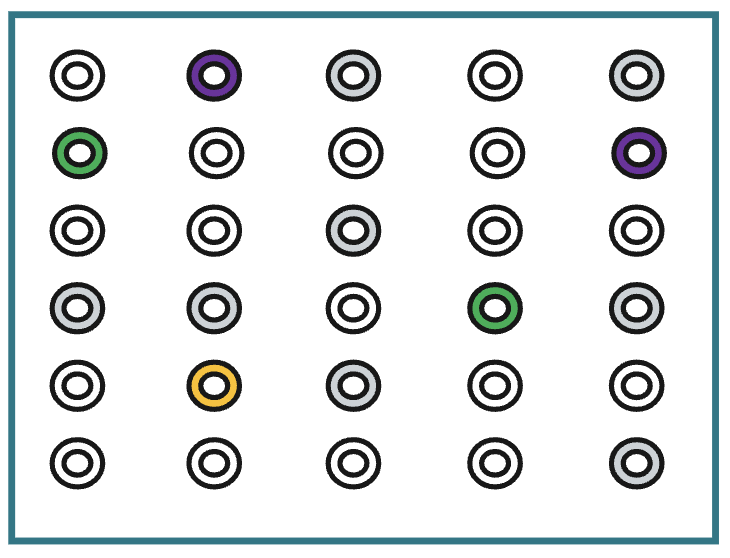 Reception
Year 1
Year 2
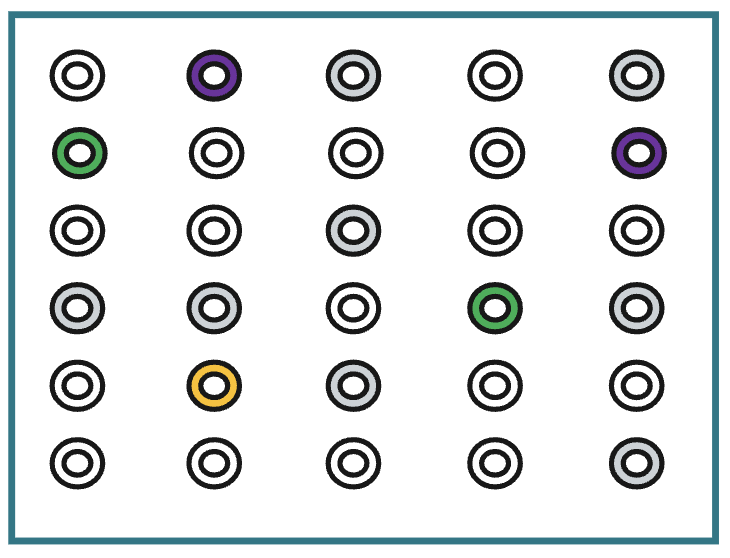 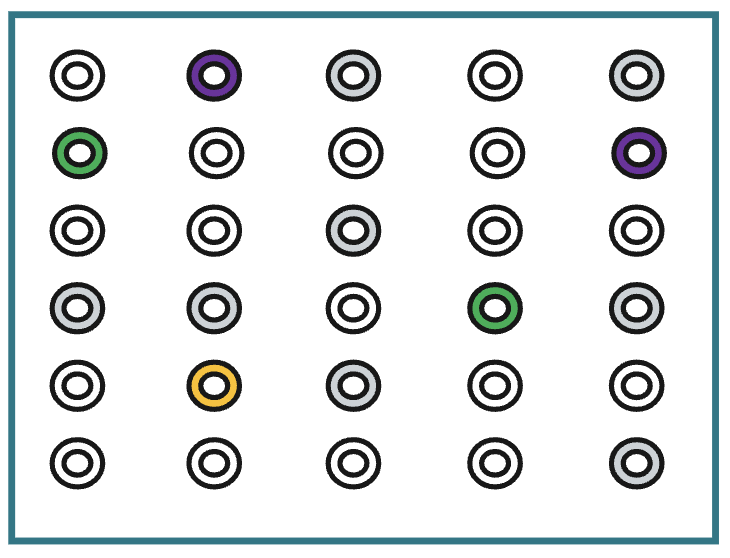 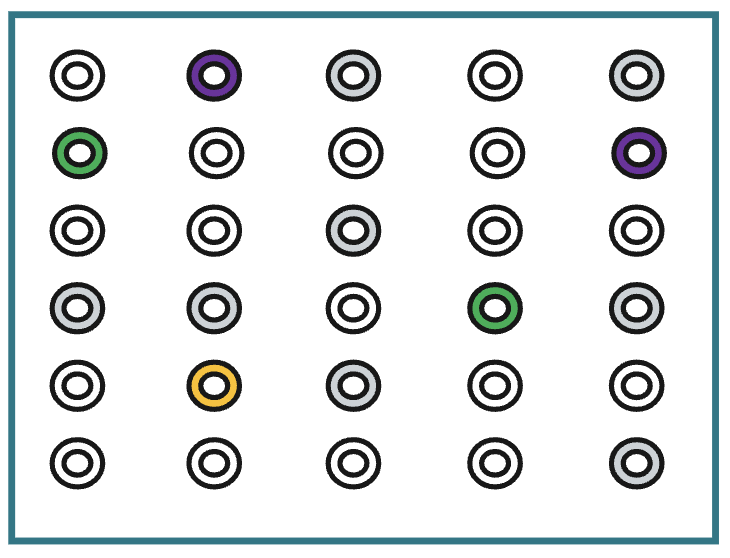 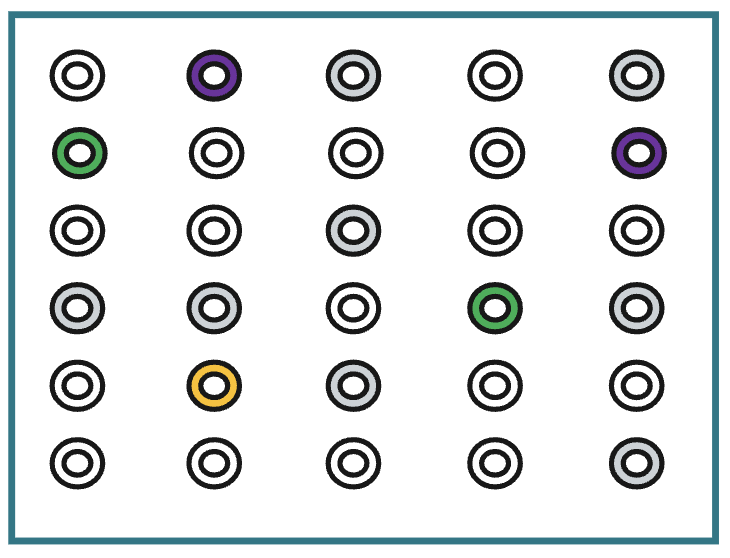 Year 3
Year 4
Year 5
Year 6
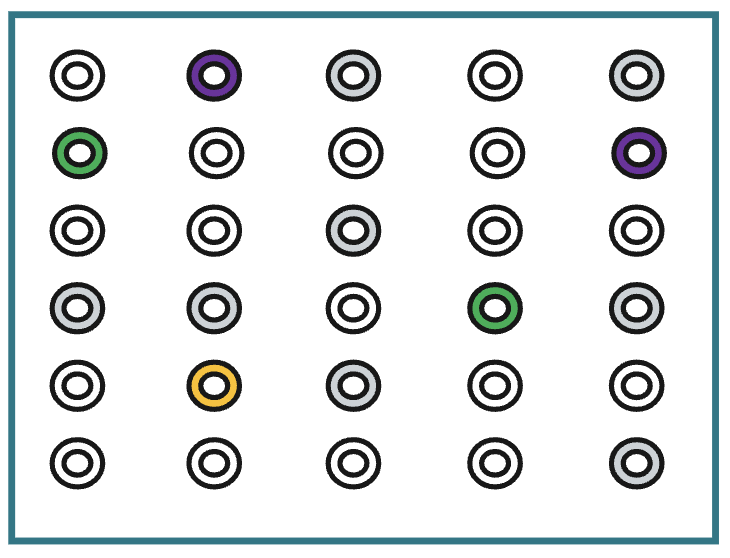 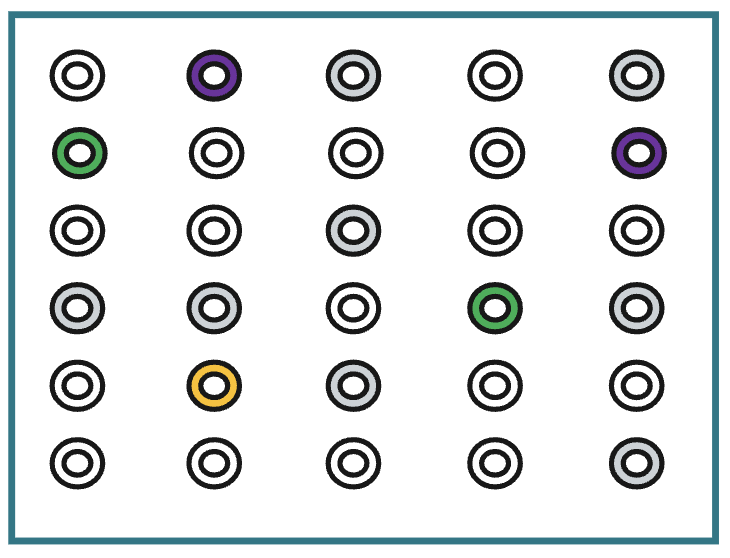 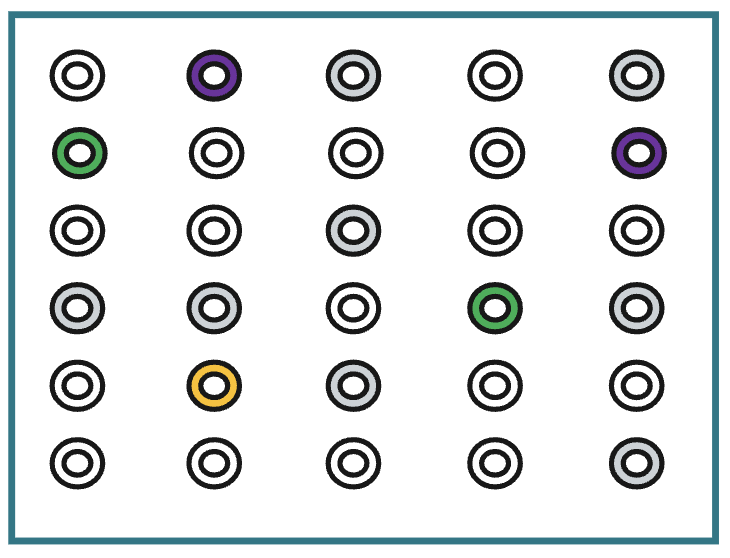 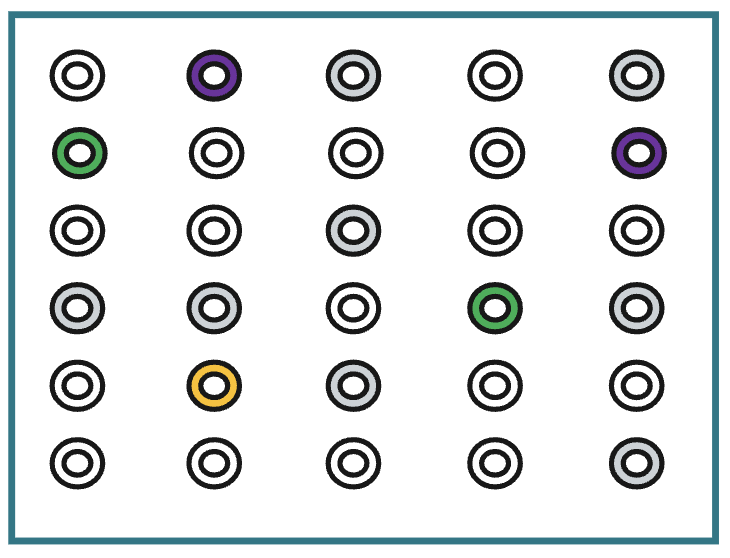 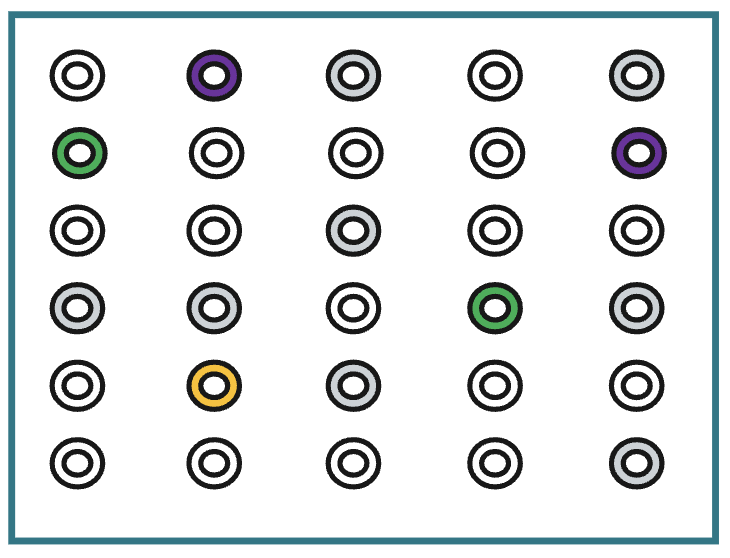 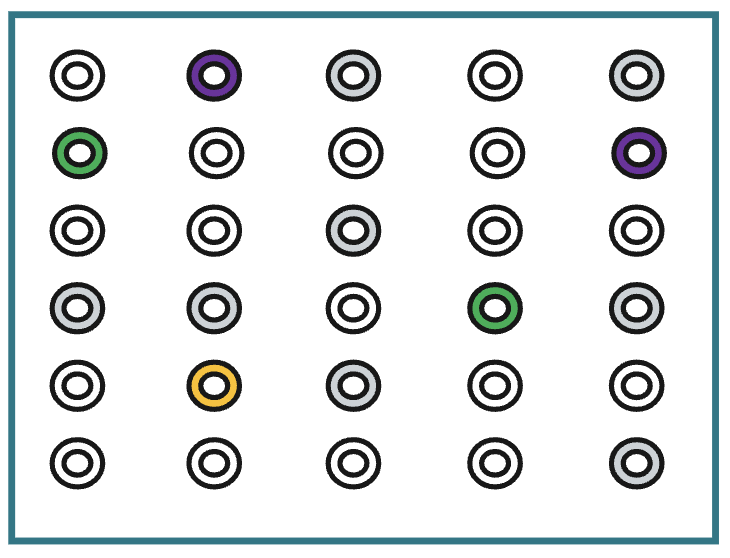 Year 7
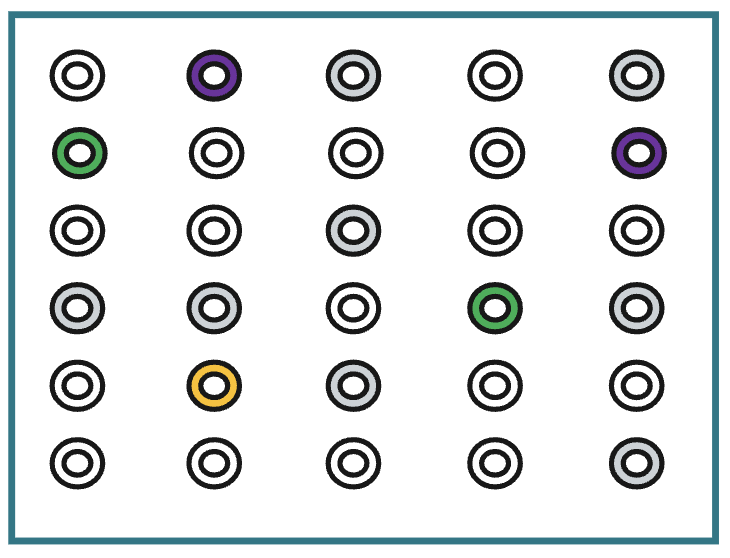 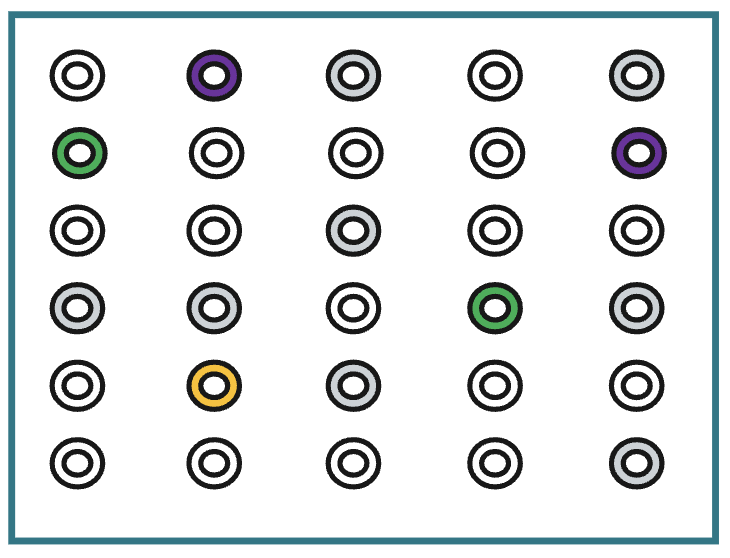 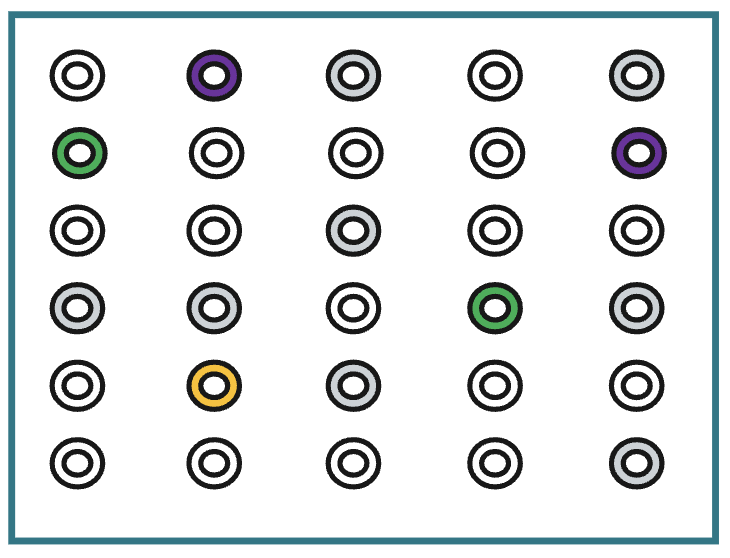 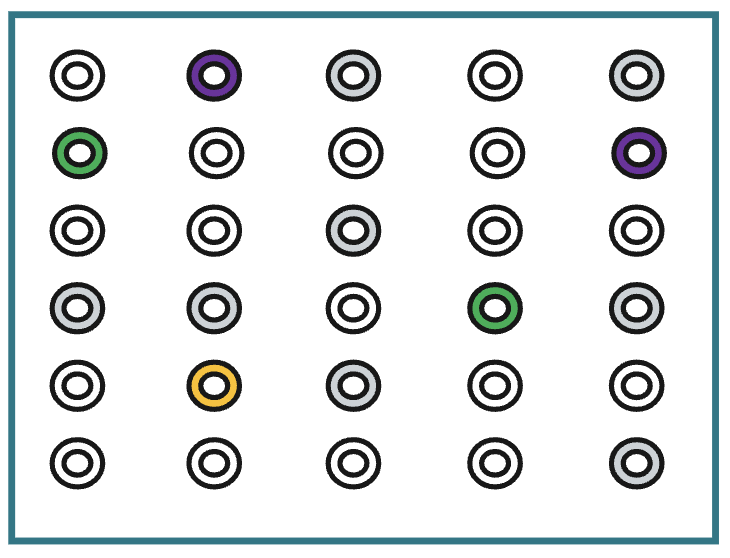 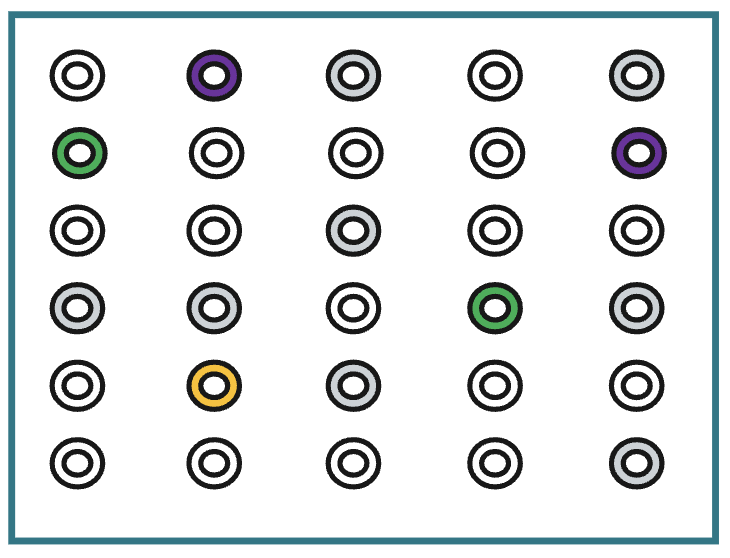 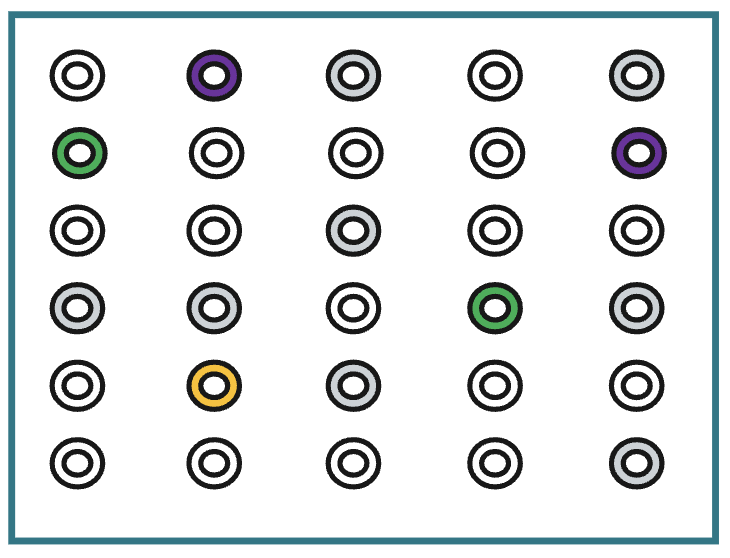 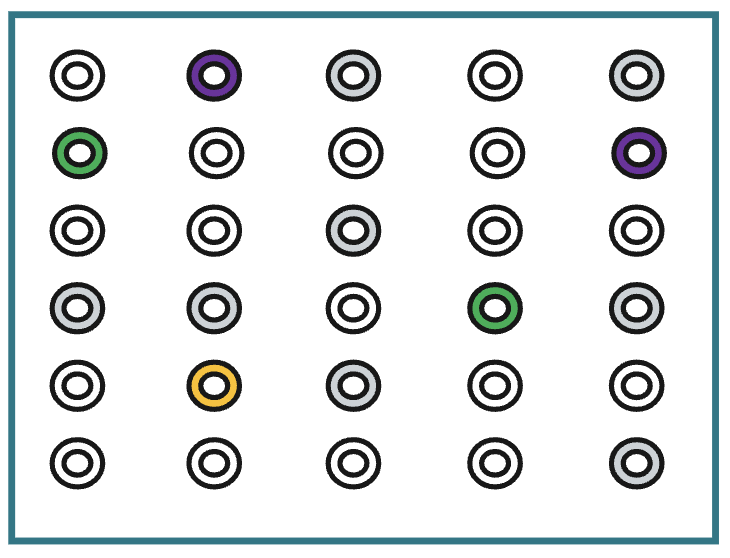 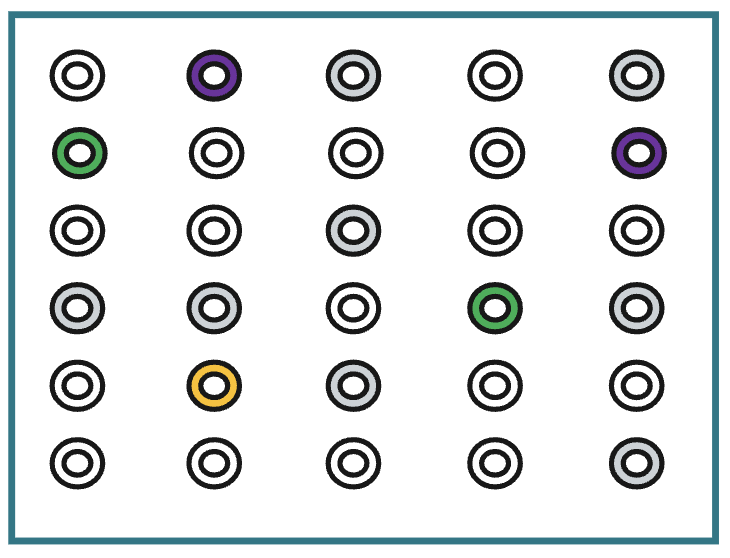 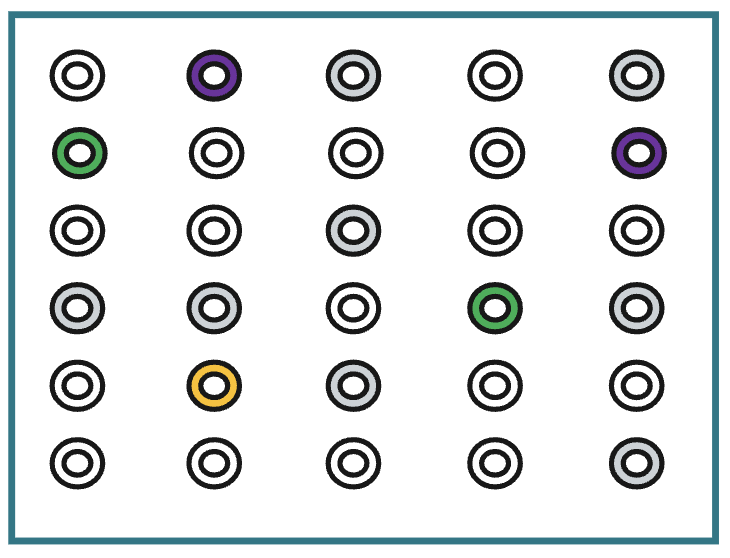 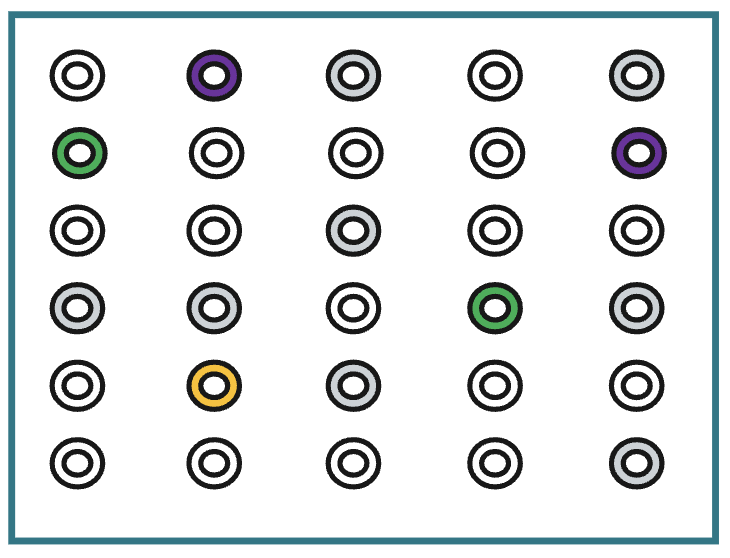 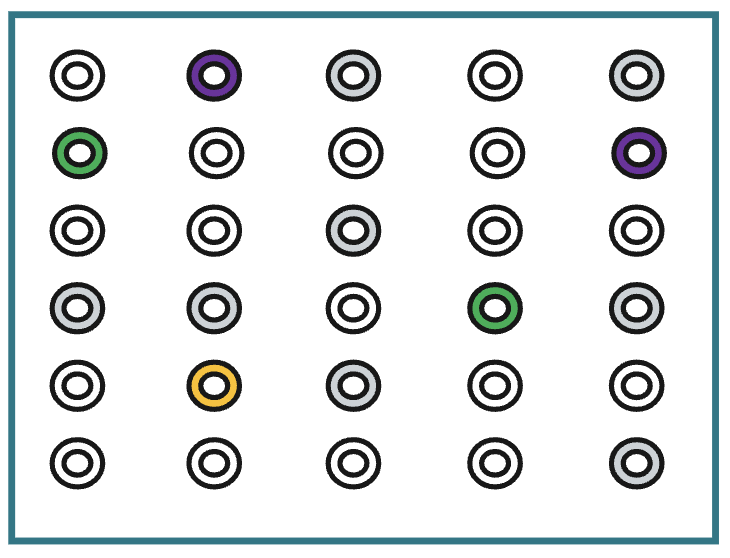 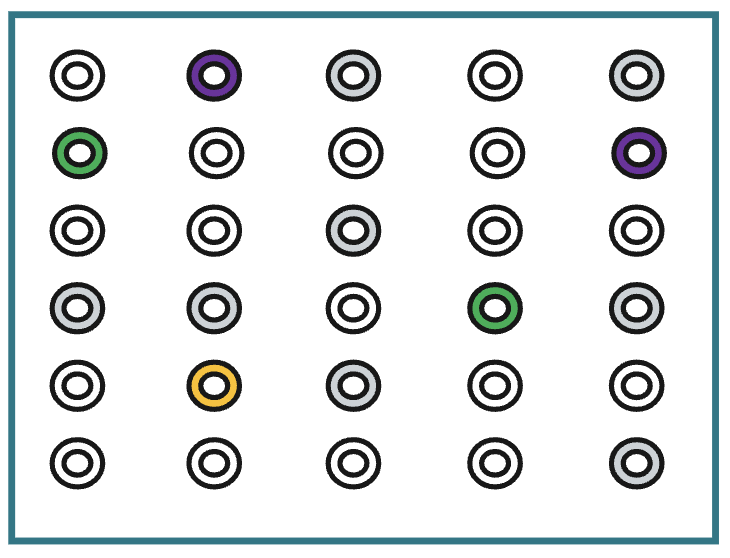 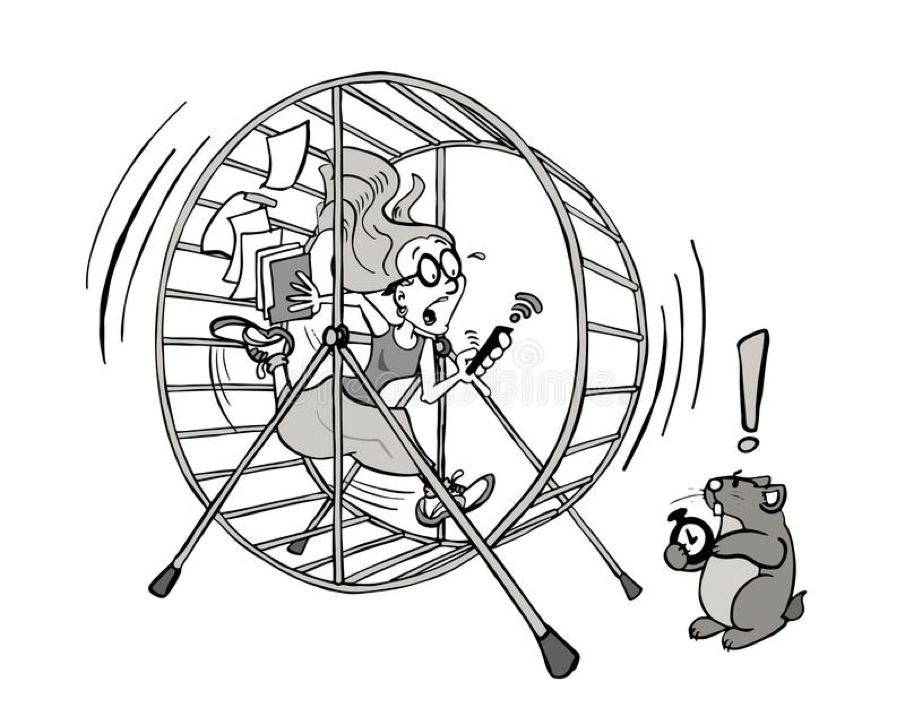 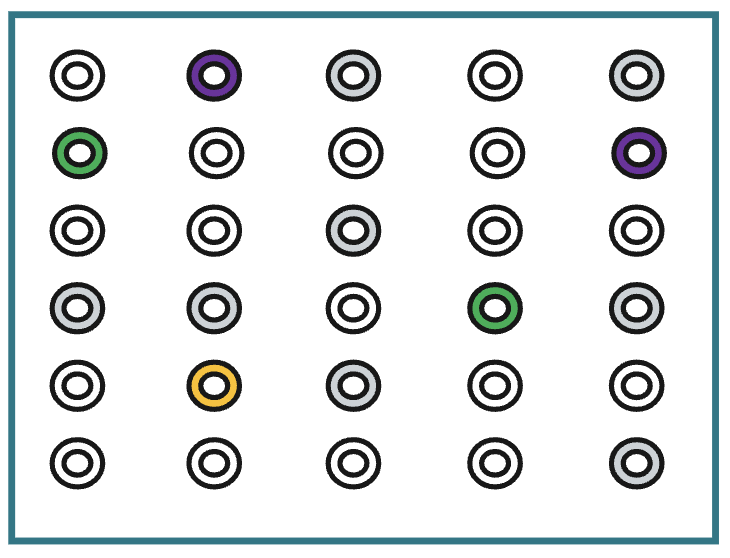 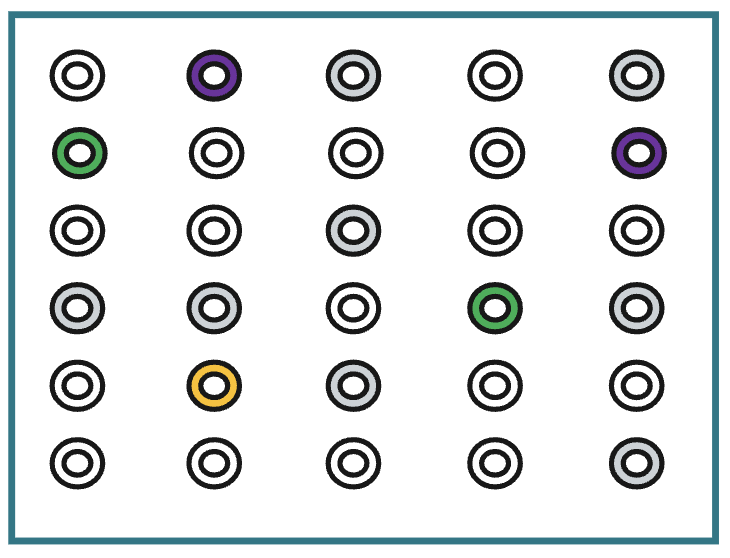 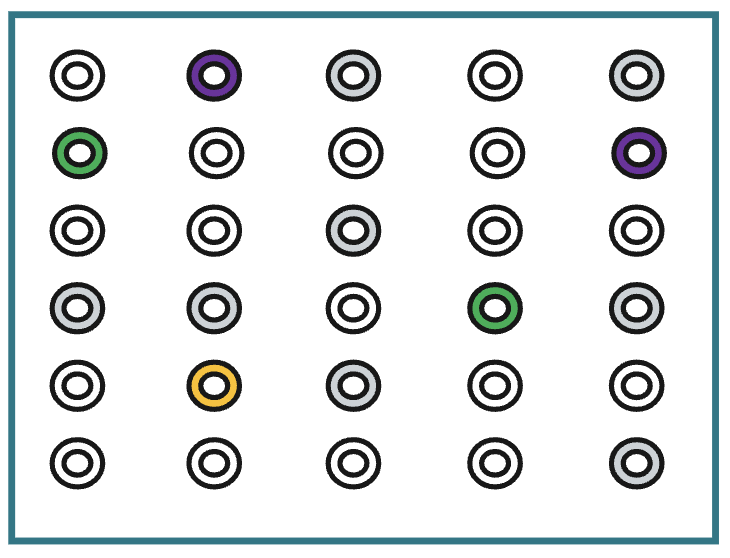 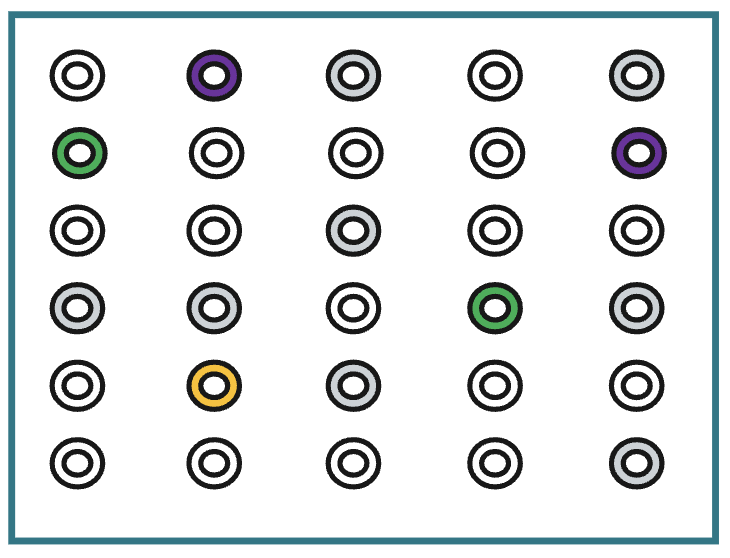 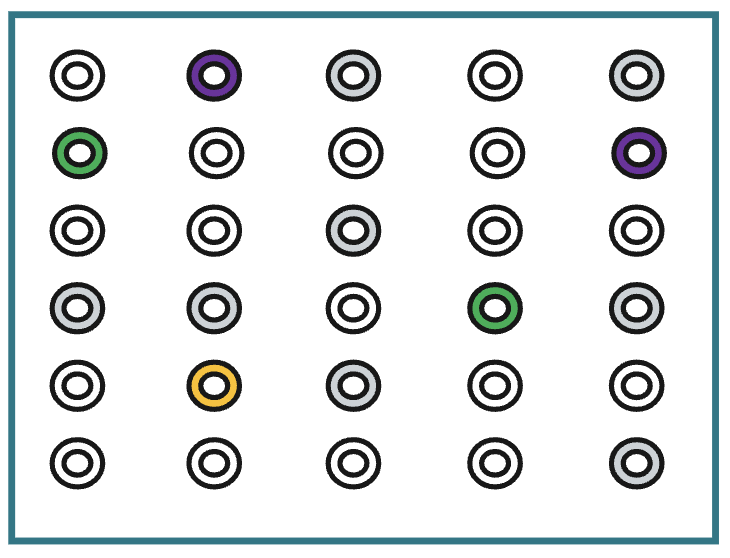 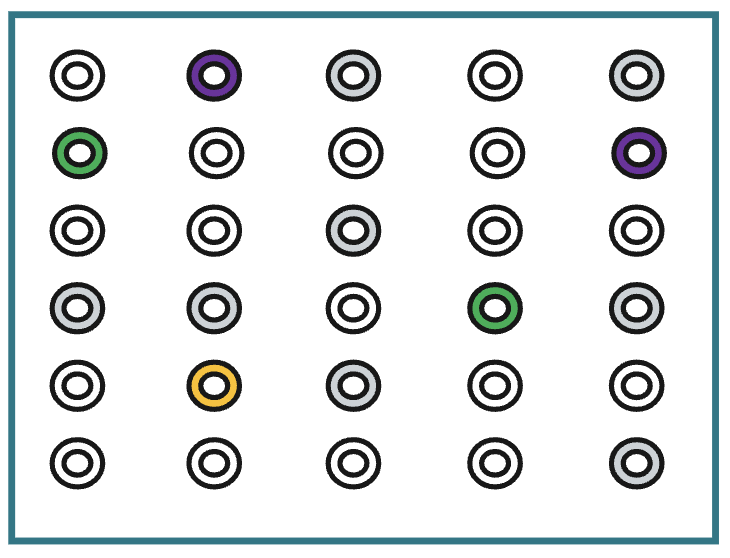 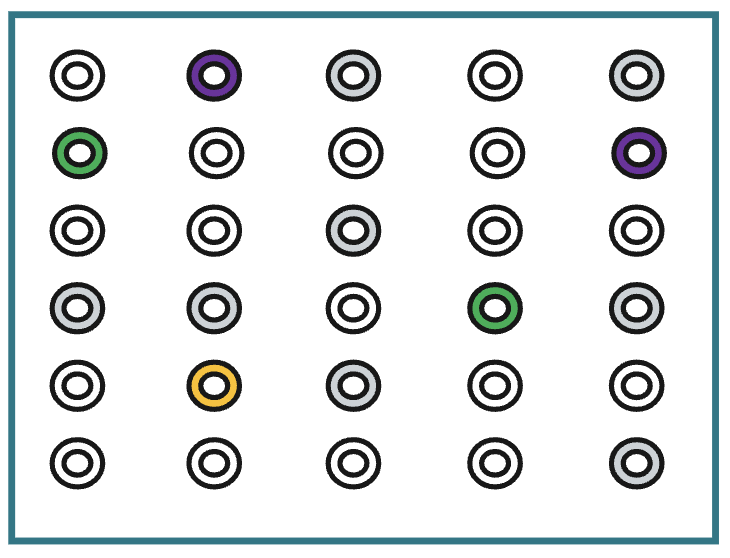 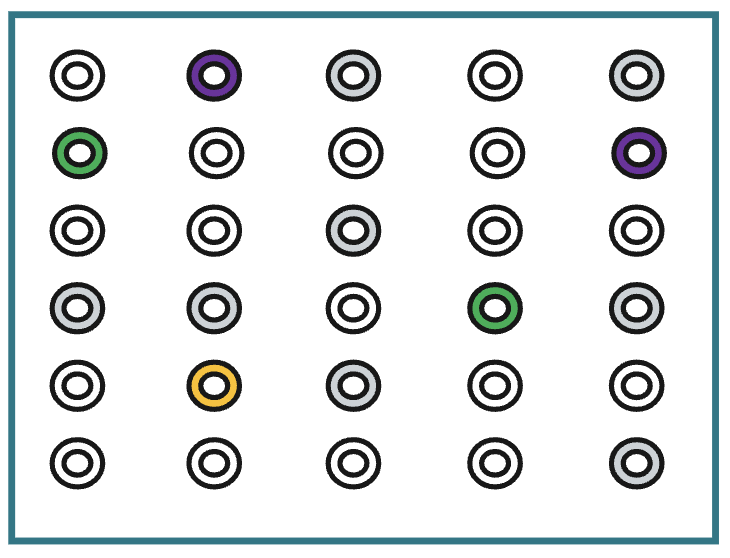 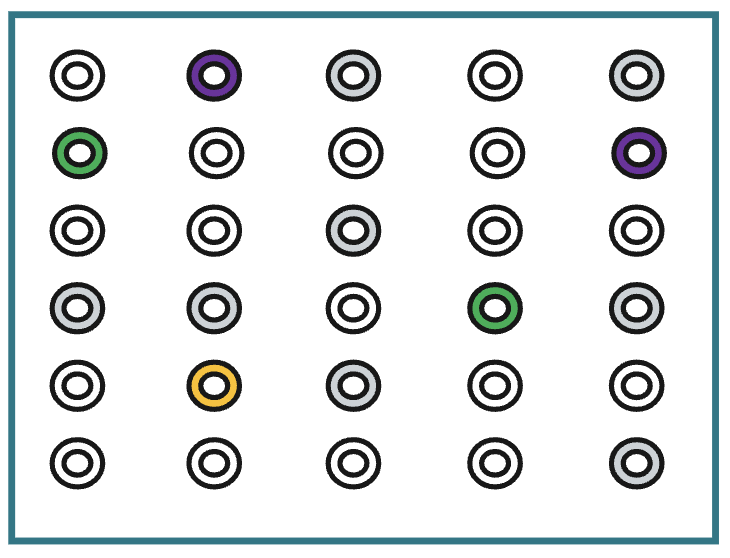 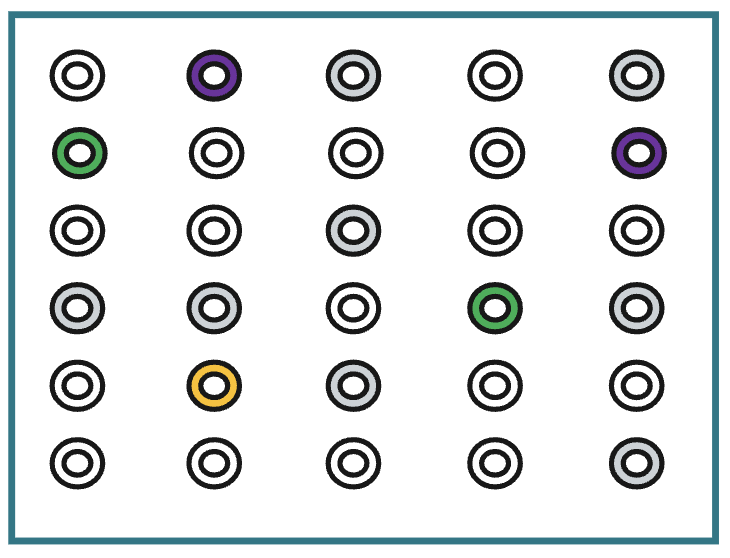 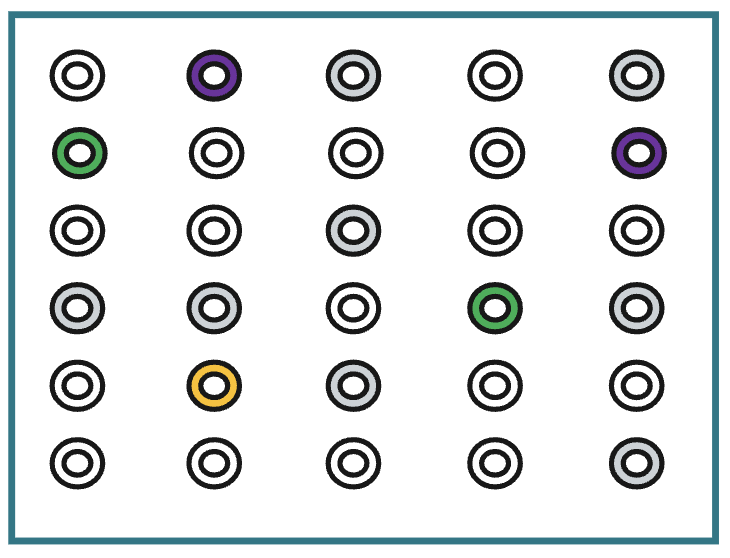 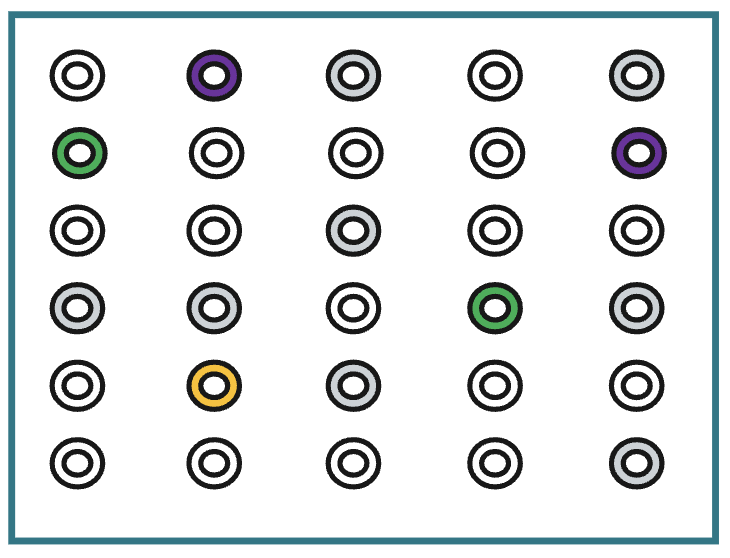 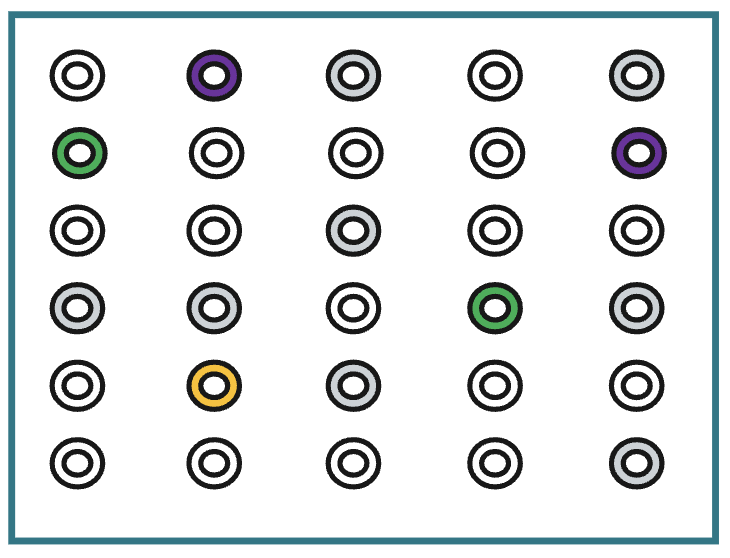 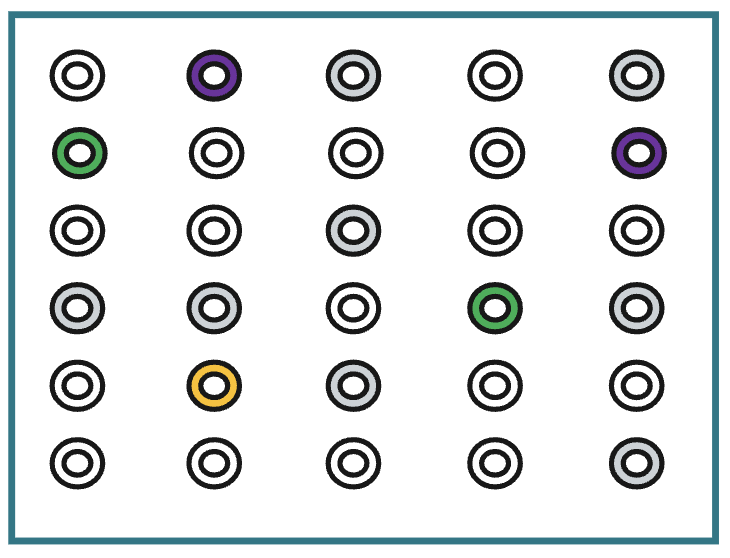 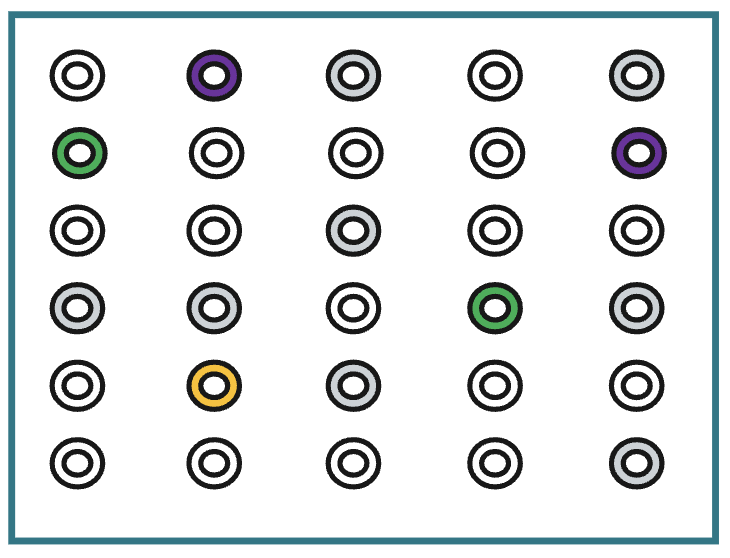 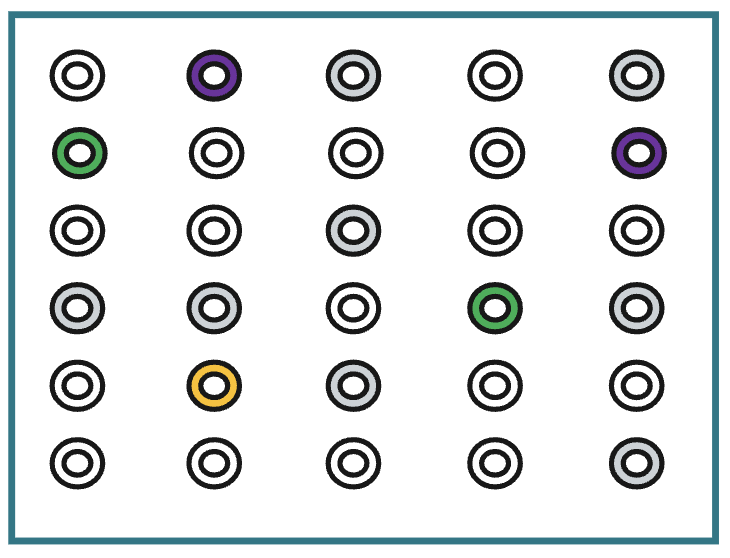 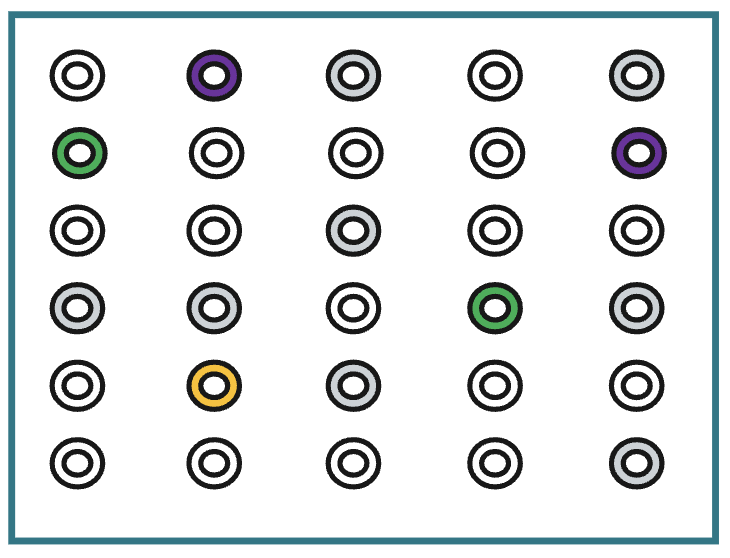 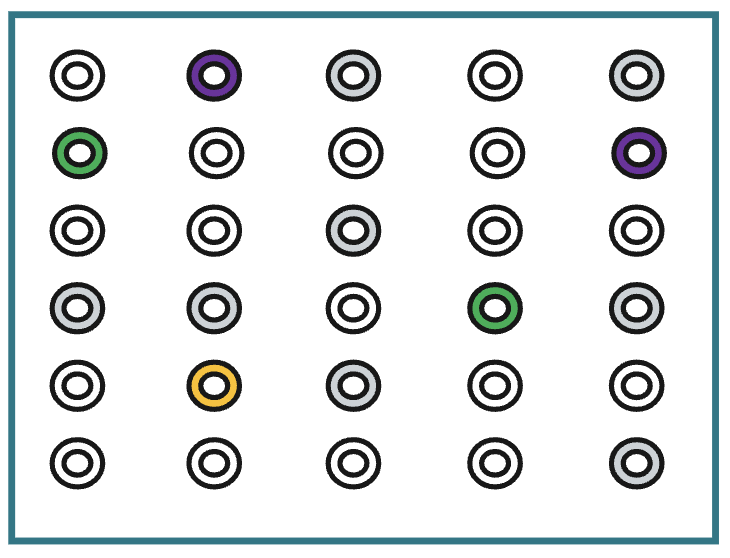 Inclusive Challenges
Staff knowledge 
Staff confidence
Communication
Existing school systems
Waiting lists for external agency advice and support
Funding…
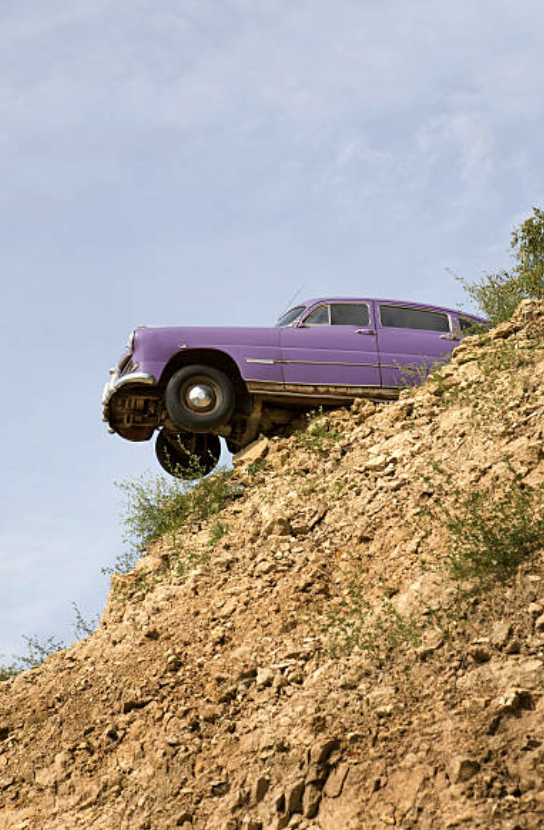 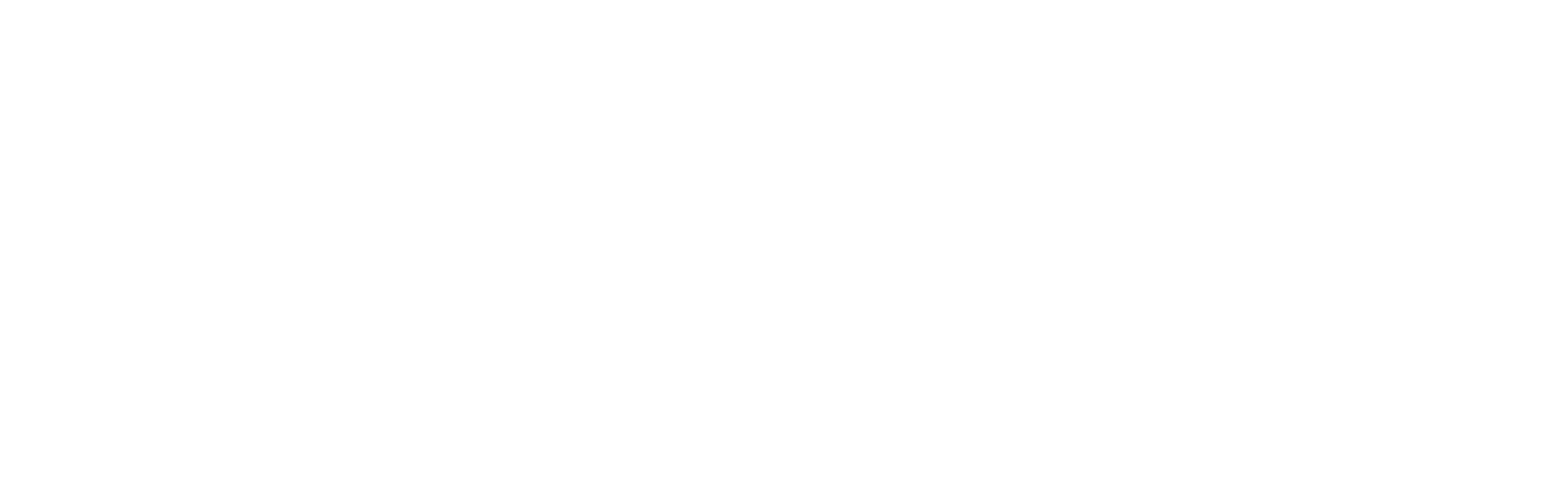 Challenge
Opportunity
Long-term outcomes
The Institute of Health Equity’s Report ‘A Fair and Supportive Society’ brings to life the shocking long-term outcomes for people with learning disabilities - they are:
less likely to be in work: only 5.7% of people with a learning disability who are known to their local authority have paid work
more likely to be in prison: despite just 2.9% of the whole population having learning disabilities, a quarter of young people in custody have learning disabilities
more likely to live socially isolated, lonely lives: 50% of people with a learning disability experience chronic loneliness, compared with around 15–30% of people in the general population. Loneliness is associated with depression and stress, high blood pressure and higher mortality risk
more likely to die 15-20 years sooner.
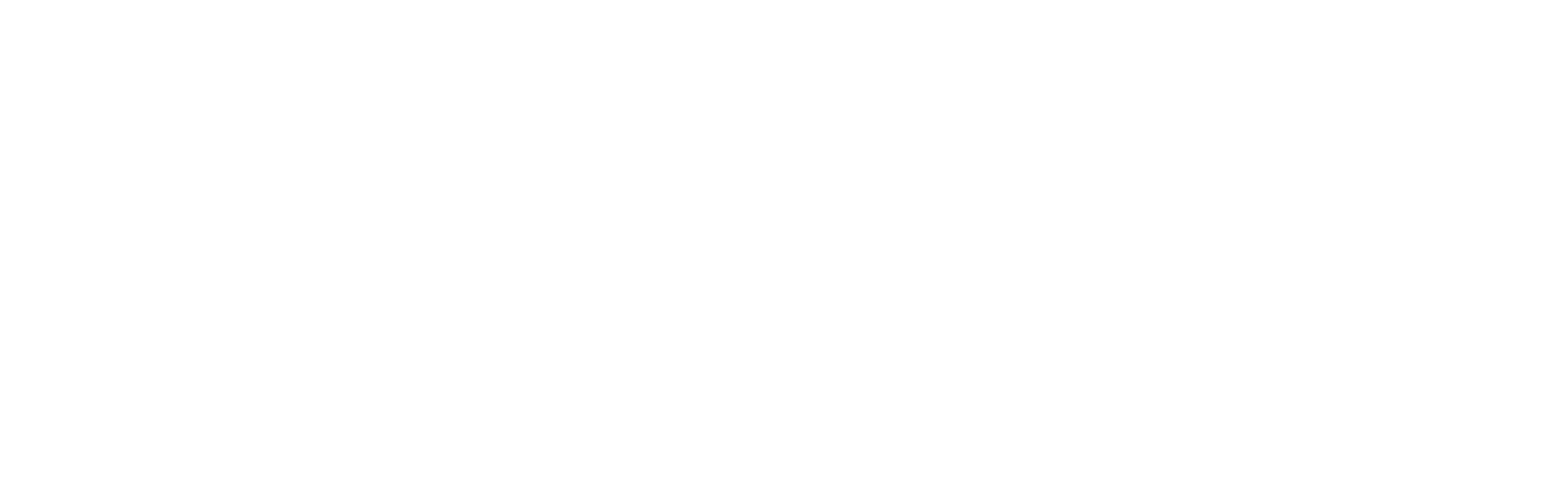 Innovating solutions
Every teacher a teacher of SEND.

Every leader a leader of SEND.


The SENCO provides professional guidance to colleagues and will work closely with staff, parents and other agencies. The SENCO should be aware of the provision in the Local Offer and be able to work with professionals providing a support role to families to ensure that pupils with SEN receive appropriate support and high quality teaching.
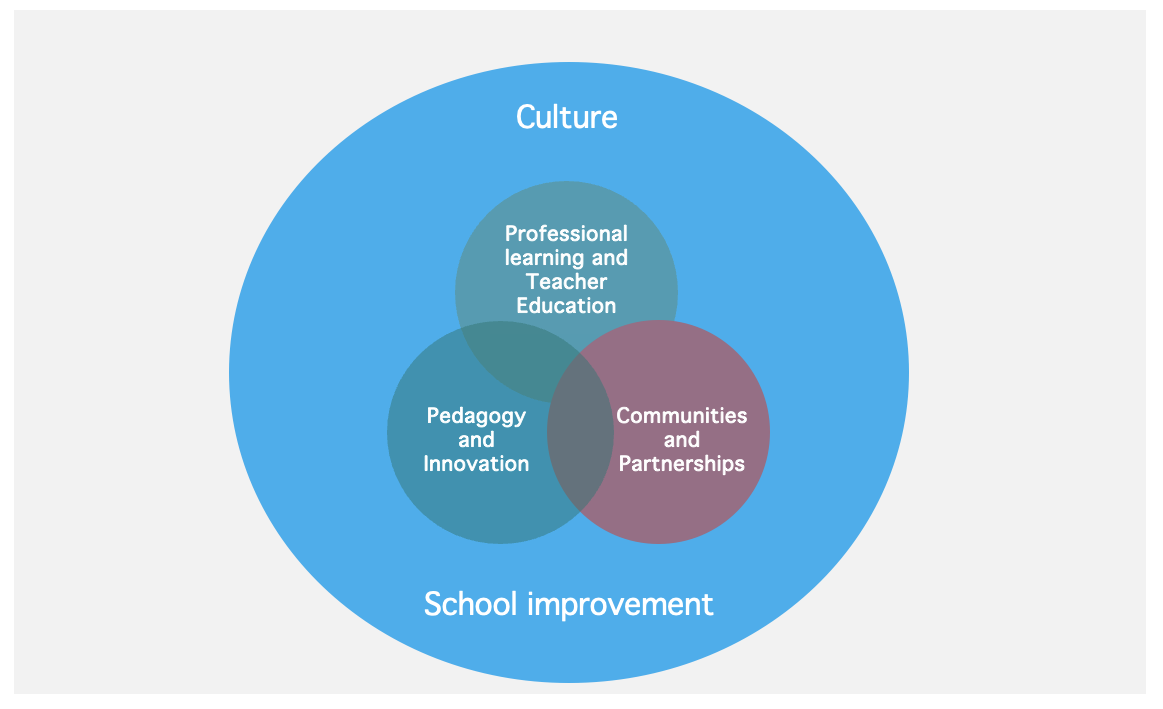 Learners with SEND
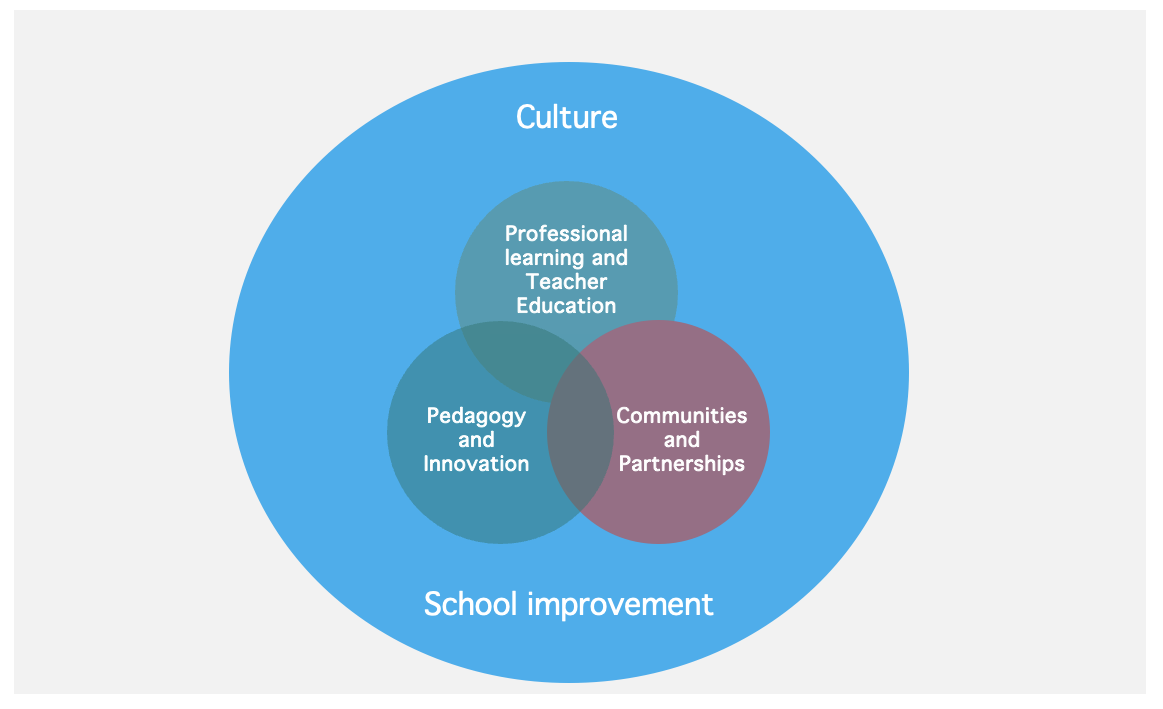 Learners with SEND
SEND in mainstream schools
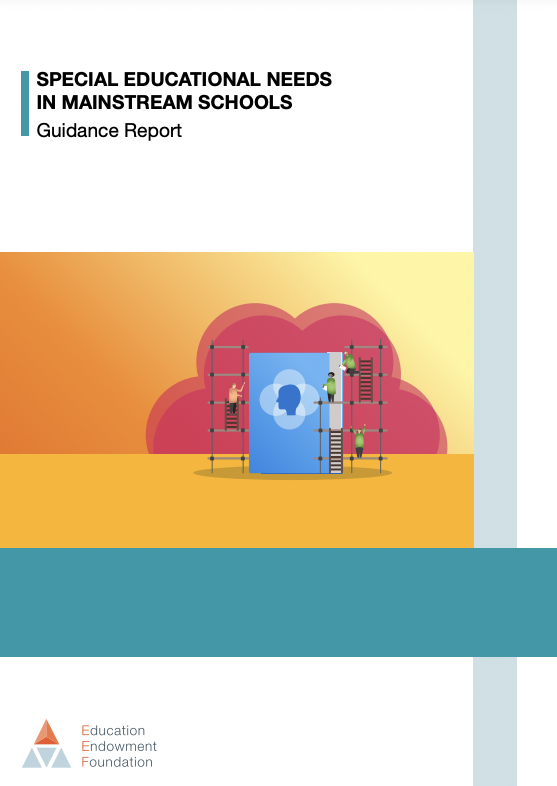 It is tempting to talk about the challenge of SEND as a specific and distinct issue. 
Yet, far from creating new programmes, the evidence tells us that teachers should instead prioritise familiar but powerful strategies, like scaffolding and explicit instruction, to support their pupils with SEND. 
-Professor Becky Francis
[Speaker Notes: We are not the finished product!

This is something that is a work in process…]
RLT Inclusion Strategy
SEND and AP Improvement Plan: 
Fulfill children’s potential
Build parents’ trust
Provide financial sustainability
RLT Core Principles: 
We will be truly inclusive for all pupils, students and trainees, offering a rich and excellent educational experience whatever their academic ability, social background or special educational need. 
RLT Strategic Education Plan:
2c: Improving provision for our pupils with SEND with strategic leadership and support for schools
RLT Inclusion Strategy
Quality First Teaching
Capturing the voice of ‘experts by experience’ to develop and refine trust-wide systems and school-based provision 
Alternative Provision
Specialist Support
Teaching Assistant workforce development
Liaison and strategic planning with stakeholders
RLT Inclusion Strategy
Quality First Teaching - SEND is everyone’s responsibility
Teaching and Learning Strategy: School leaders have access to additional, scaffolded guidance on best practice for pupils with SEND in mainstream lessons
Capacity building: Training for SCPs to support the QA of inclusive teaching practice
Distributed leadership: Training for school leaders: Headteachers, SENDCOs, Subject Leaders
SENDCO Workload: Developing systems to enable SENDCOS to have more time in classrooms
Transition: Enabling conversations between primary and secondary leaders to improve pupil  understanding at transition (pupil need and curriculum)
Increasing wider curriculum opportunities, e.g. inclusive sports days
Built in, not bolt on
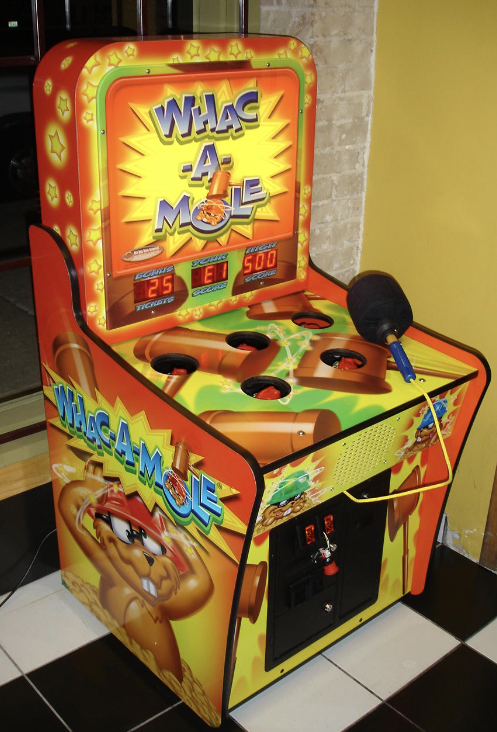 Proactive planning
Almost 3/4 of learners with SEND are likely to have difficulties with elements of:
Working memory
Language development
Executive functioning, e.g. planning, personal organisation, prioritising, self-checking, flexible thinking, impulse control and emotional regulation.
High-quality teaching - EEF
Five recommendations:
Flexible grouping
Cognitive and metacognitive strategies
Explicit instruction
Use of technology 
Scaffolding
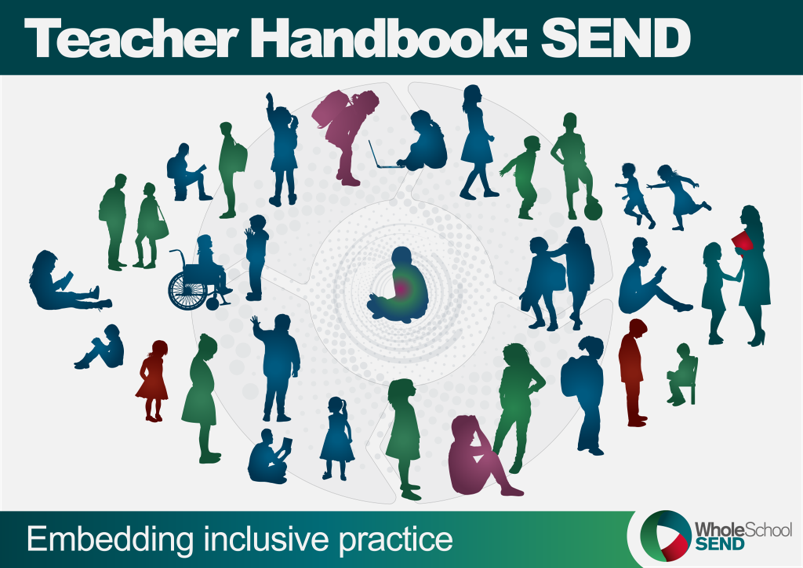 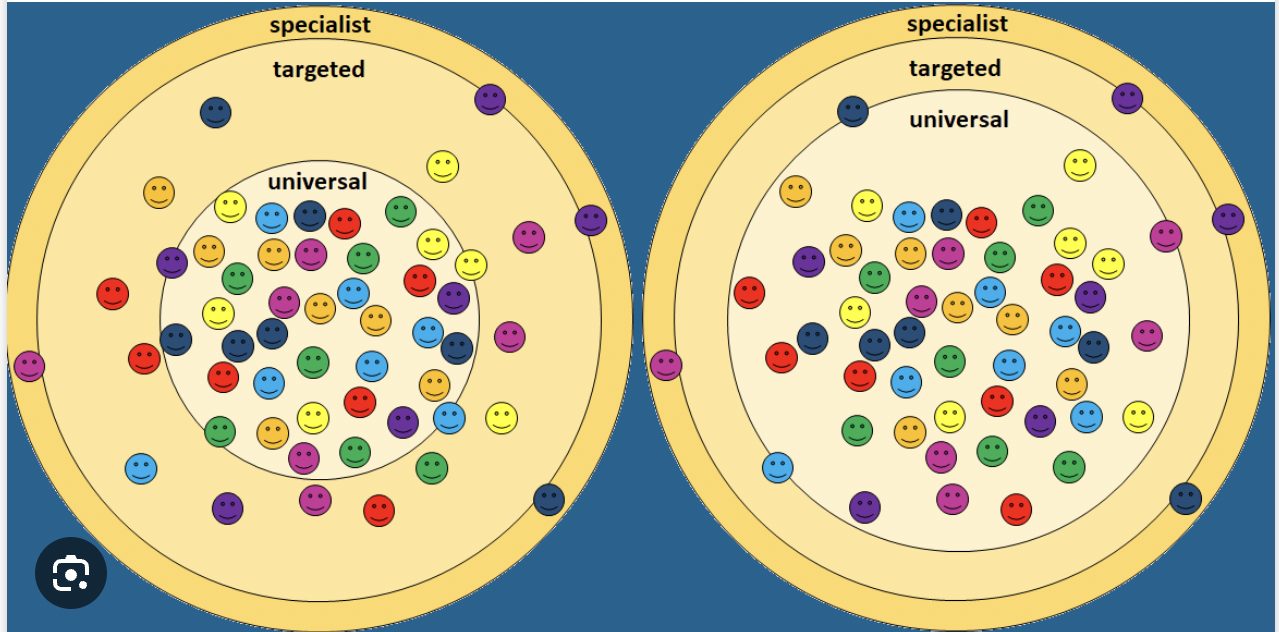 The Graduated Approach
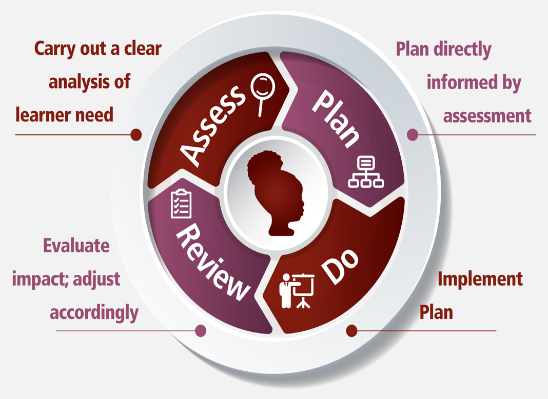 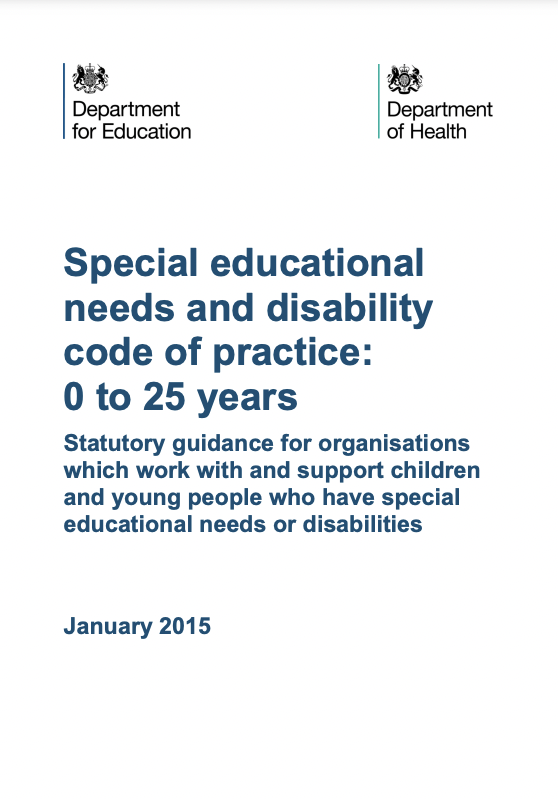 Assess
You notice…
…a child is making less progress than would be expected
…a new behaviour that is preventing a child from learning.
What can you do?
Talk to the child
Talk to the child’s family
Talk to the previous teacher or another subject teacher

Take notice of the child – what is preventing their progress?
Is it in all lessons, or some? Certain times of day?

Adapt your teaching
Provide additional structure to the lesson/environment 
Provide additional scaffolding to tasks

Talk to the subject leader or phase leader
Talk to the SENCO
Review
Plan
Do
Data is beginning to show impact
A review of 2023-2024 data identifies that pupils with SEND in RLT schools are, in some instances, performing better than pupils with SEND nationally. 

Phonics: Pupils with SEND significantly above national (43% national, 52% RLT)
GCSE: 
Grade 5+ Eng & Maths: above 2023 national average for pupils with SEND (17% national 17%, 23.1% RLT).
P8: above 2023 national for pupils with SEND (national -0.62, RLT -0.56)
A8: above 2023 national for pupils with SEND (national 28, RLT 30.3)
RLT Inclusion Strategy
Quality First Teaching - SEND is everyone’s responsibility
Workforce redesign
Strategic use of data
Leadership of SEND Guidance
Our focus needs to switch from...
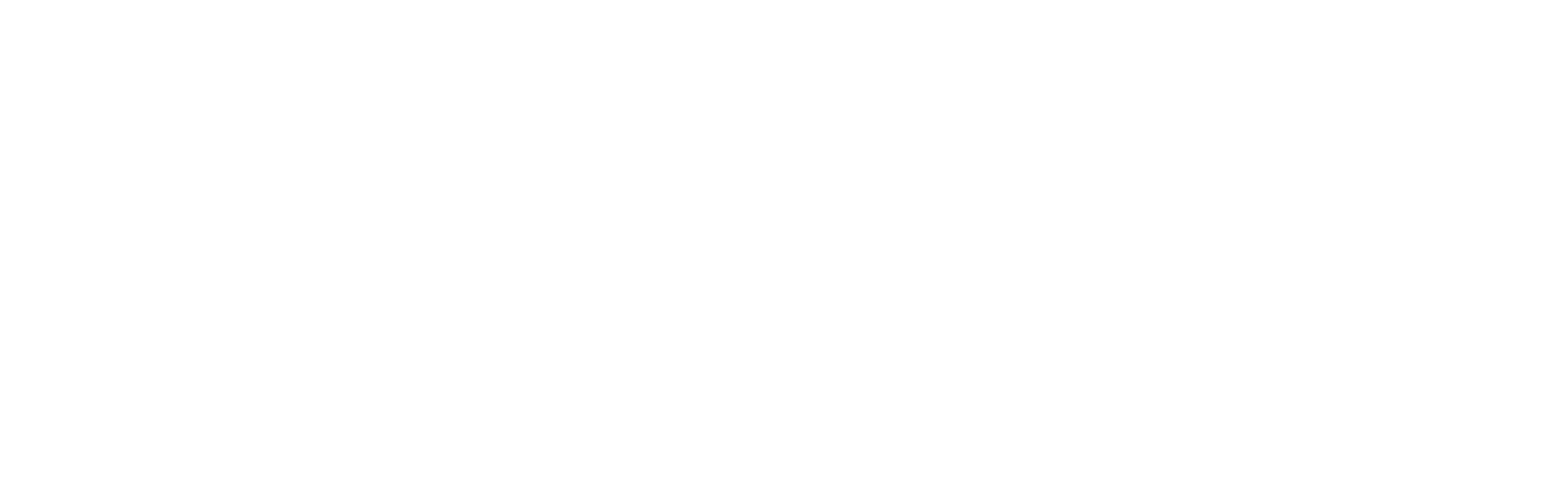 What the child can’t do…
What can we do?
Universal SEND Services Programme
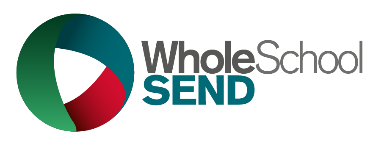 Click each logo for more info.
Open access for all 
Participation through recruitment
Participation by  invitation
Online SEND CPD units
Responsive webinars
Specialist Spotlight
PD Groups
PfAEY
Peer Mentoring
Community Join-Up
Regional networking
Support for settings and individuals to review Preparation for Adulthood practice.  Identifying and exemplifying good practice.
Webinars, responsive to the needs of the sector.  Recent titles include: Positively 
responding to increasing complexity in 
mainstream schools, Navigating school to career transitions
Online discussion sessions to contextualise and extend understanding linked to online SEND CPD unit titles.  Each session is attended by a specialist, including Educational Psychologists, Speech Therapists
Sector-led school / college improvement activities.  24 groups, to include bespoke regional groups (working with established groups of schools e.g. MATs) and open national groups.  5 group sessions + 1:1 conversations.
Support for school leaders in mainstream schools following an RI Ofsted judgement where SEND is an area for improvement.
National and regional network meetings to, with a focus on PfA including into employment: sharing best practice and identifying gaps in provision.
Regionalised model of delivery and development, responsive to local context through regional team of experienced, school-based SEND leaders in each region of England.
30 mins online learning to support workforce confidence in meeting range of barriers to learning.  Certificate system for completion of units.  19 units currently available.
Overview
Inclusive practice in m/s
Inclusive practice in m/s
Inclusive practice in m/s
Inclusive practice in m/s
Inclusive practice in m/s
Inclusive practice in m/s
Cross sector, phase, organisational relationships
Inclusive practice in m/s
Workforce confidence
Workforce confidence
Workforce confidence
Workforce confidence
Workforce confidence
Workforce confidence
Cross sector, phase, organisational relationships
Identify and share good practice
Early and accurate identification of need
Early and accurate identification of need
Early and accurate identification of need
Impact
Leadership of SEND
Leadership of SEND
Leadership of SEND
Identify and share good practice
Preparation for Adulthood
Preparation for Adulthood
Preparation for Adulthood
Preparation for Adulthood
Preparation for Adulthood
Preparation for Adulthood
Preparation for Adulthood
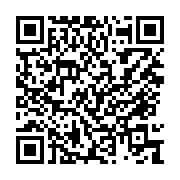 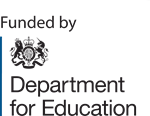 Visit Universal SEND Services | Whole School SEND for full details and to access CPD
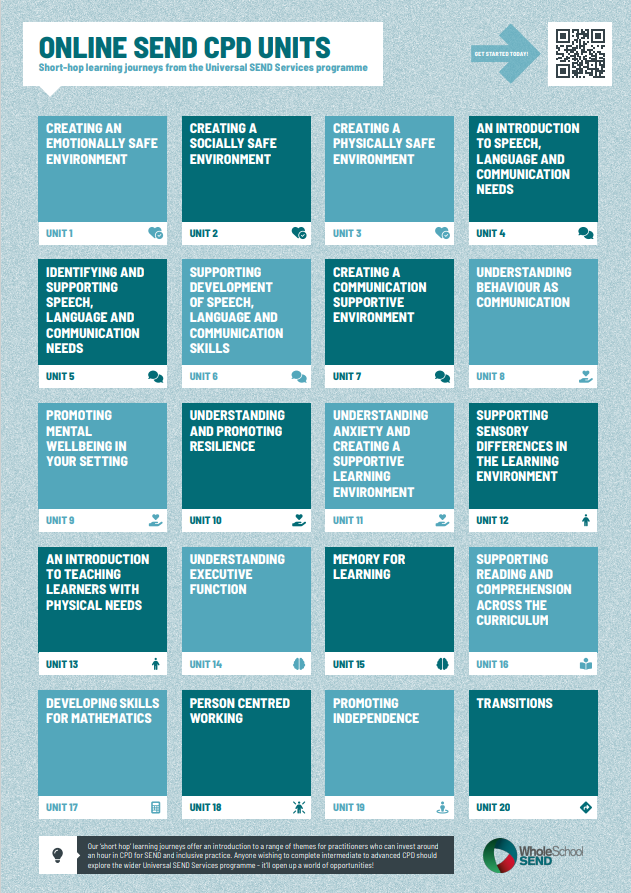 Online CPD units
Sign up / login here: 
https://www.wholeschoolsend.org.uk/page/online-cpd-units
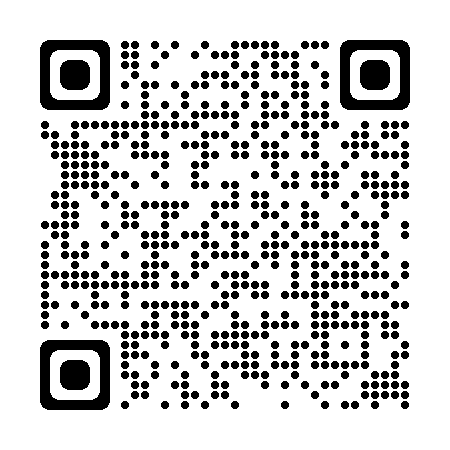 Universal SEND Services programme:Professional Development Groups
Regional groups of practitioners, supported to engage in evidence-informed, SEND based, school/setting improvement projects:
Five virtual group meetings with a Regional Lead 
Identify a project
Design an implementation plan
Implement the plan
Gather evaluation data
Evaluate outcomes and impact
Up to three 1:1 professional conversations with a Whole School SEND regional leader.
Find out more here: https://www.wholeschoolsend.org.uk/school-improvement-send
[Speaker Notes: 2]
Thank you
@WholeSchoolSEND
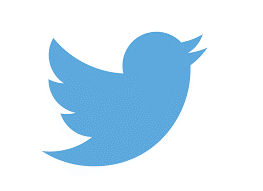 info@wholeschoolsend.co.uk
Whole School SEND
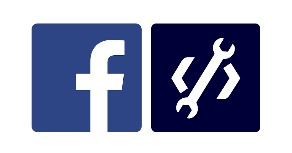 Whole School SEND
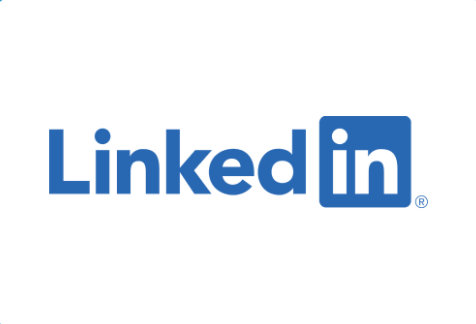 www.wholeschoolsend.org.uk